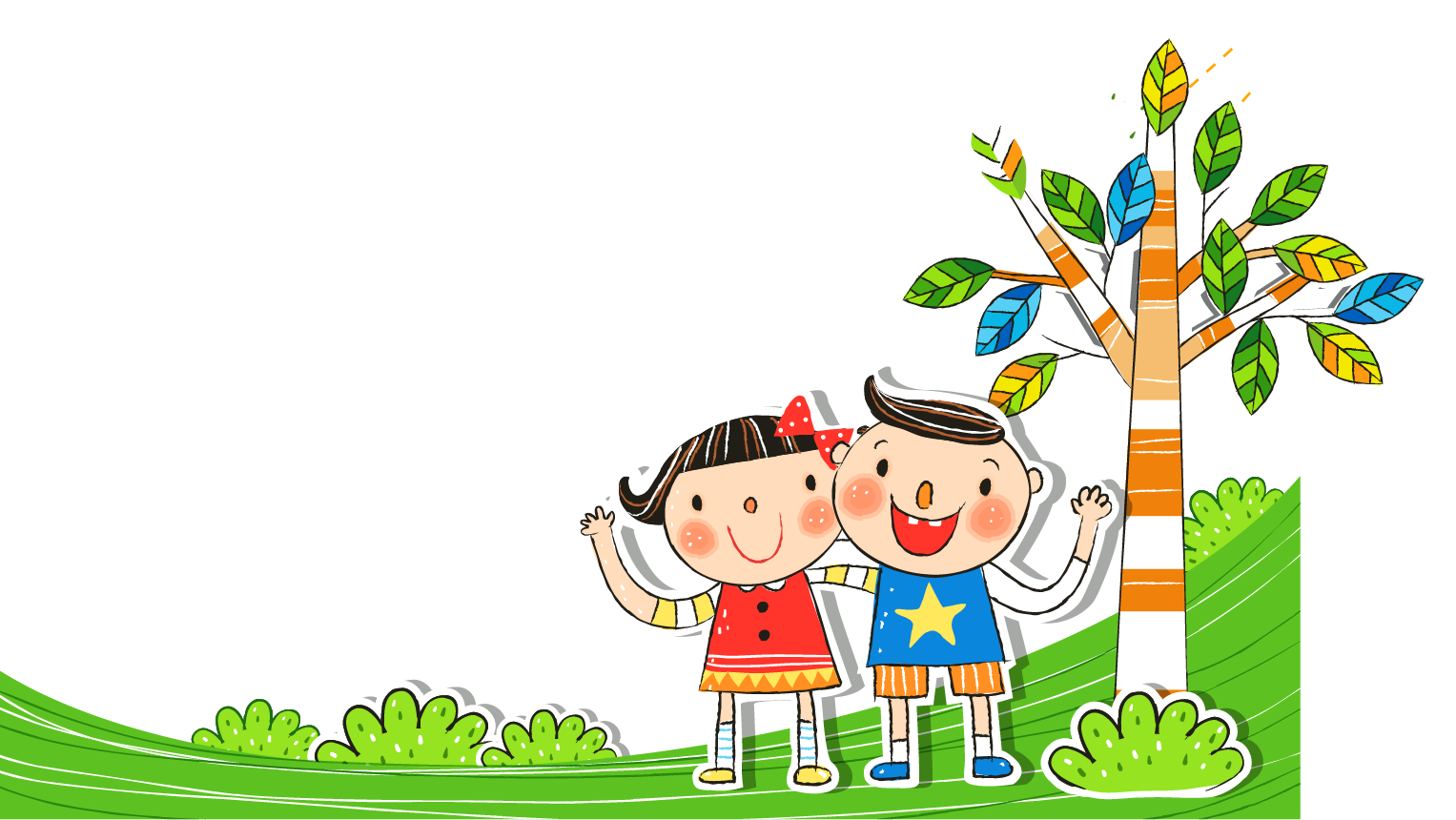 TRƯỜNG TIỂU HỌC NGÔ GIA TỰ
MÔN TOÁN – LỚP 4
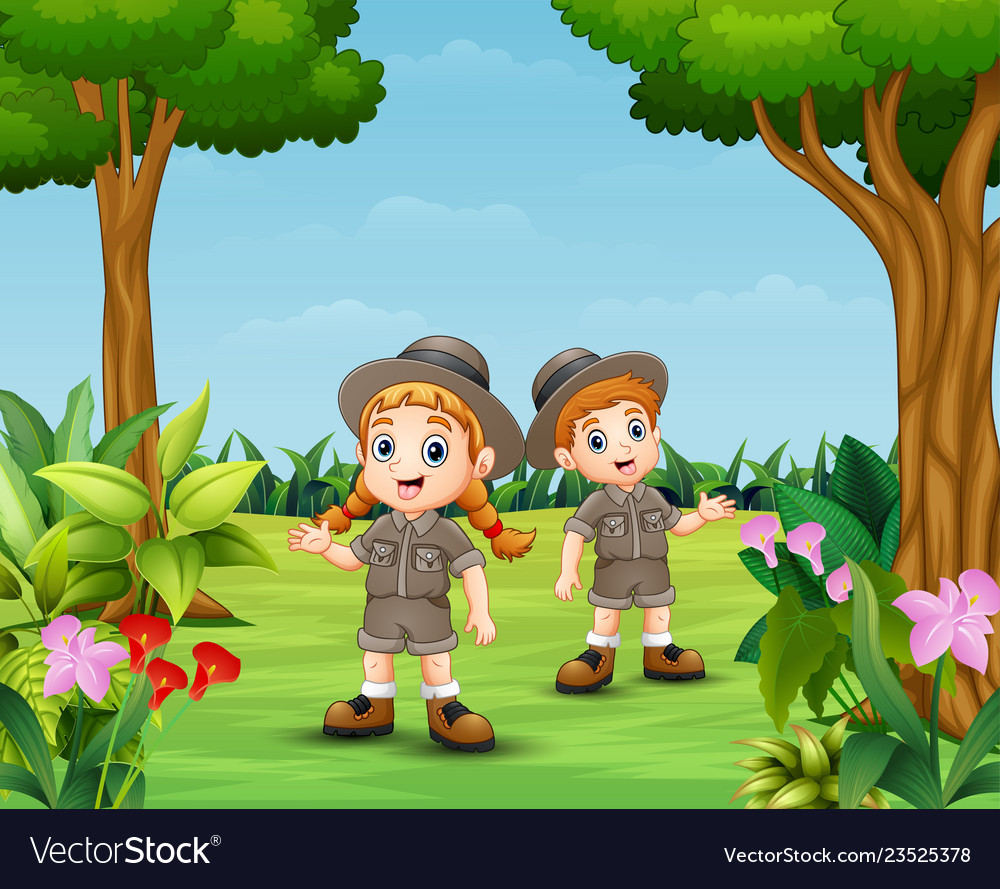 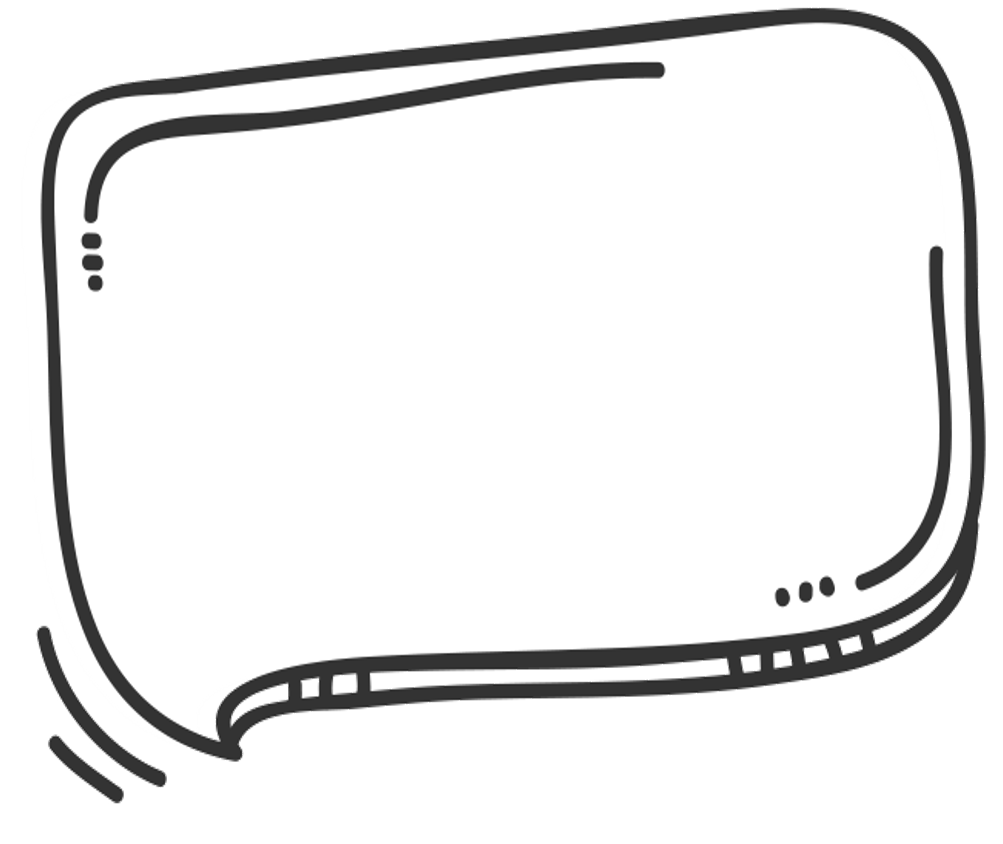 KHỞI ĐỘNG
KHỞI ĐỘNG
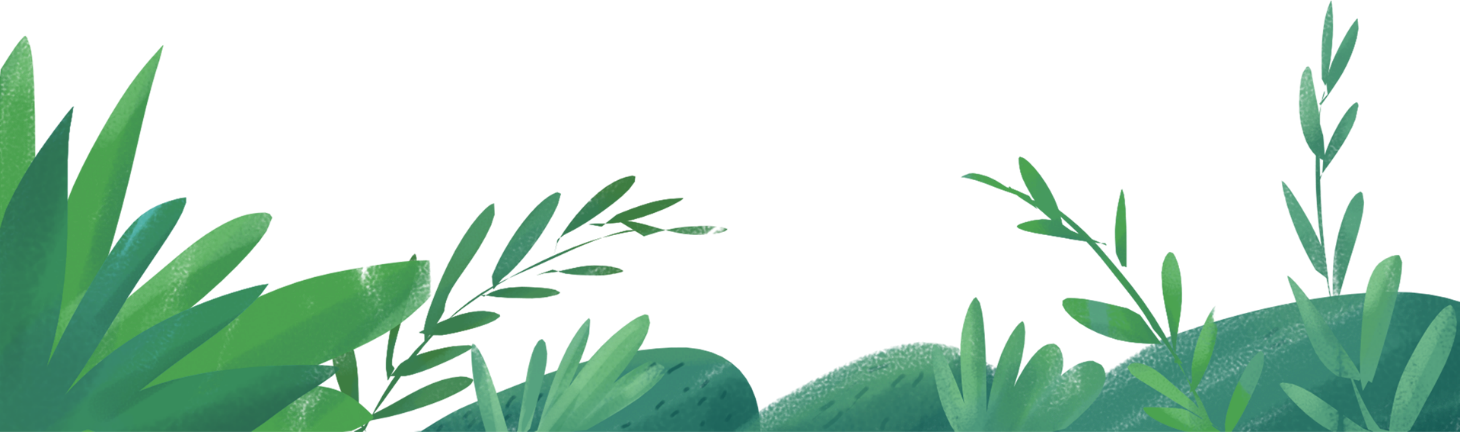 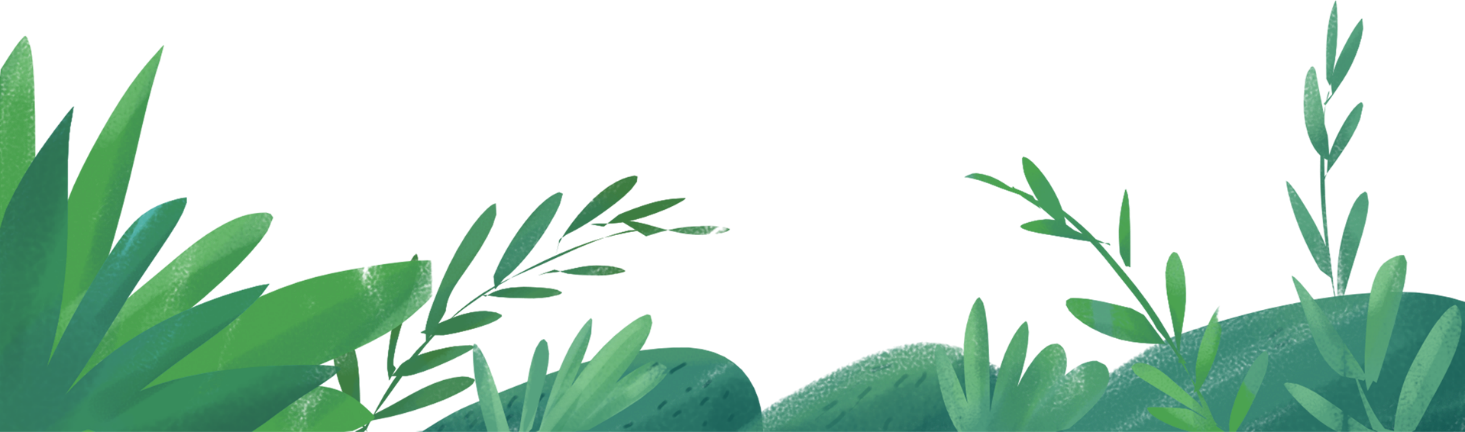 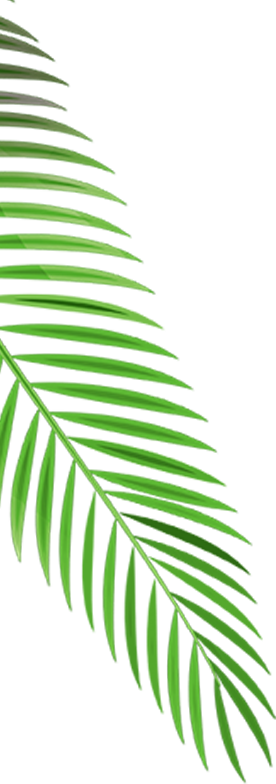 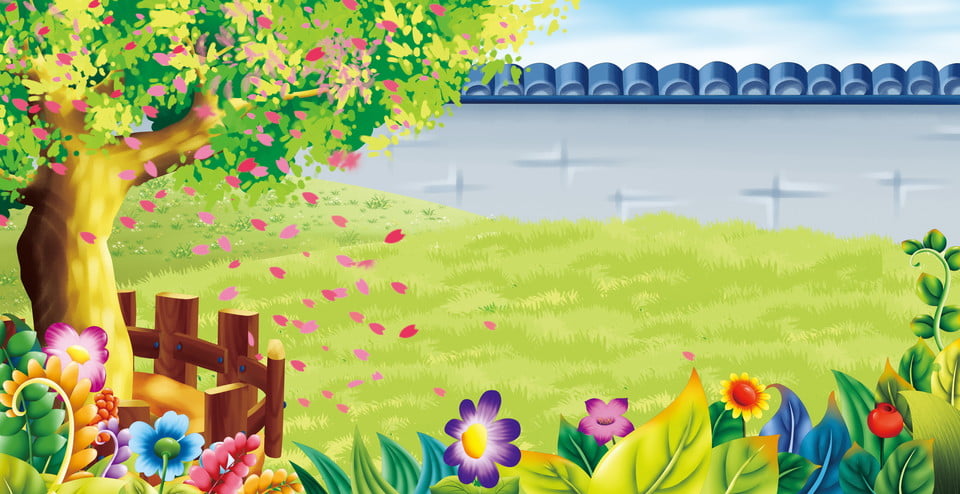 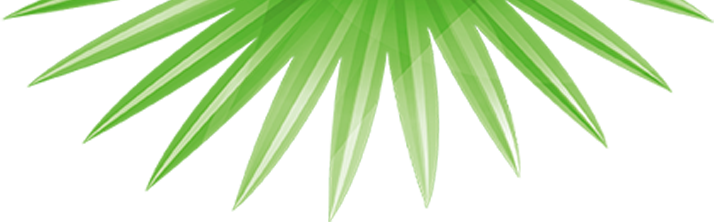 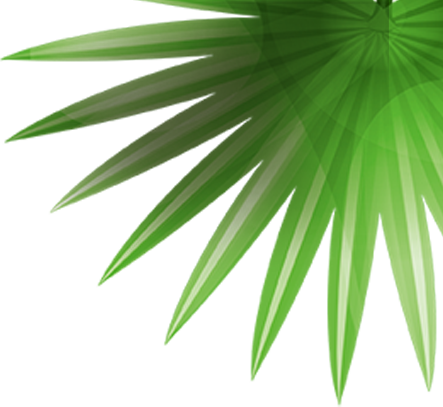 Đặt tính rồi tính
2625 : 25
2625  25
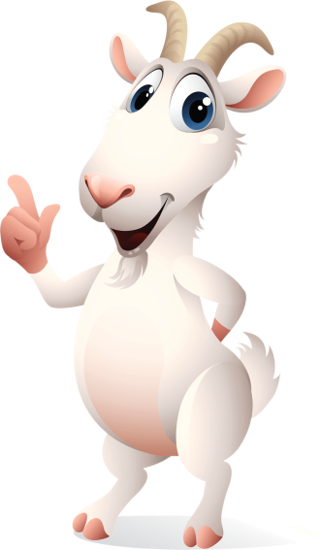 5
0
2
1
1
5
0
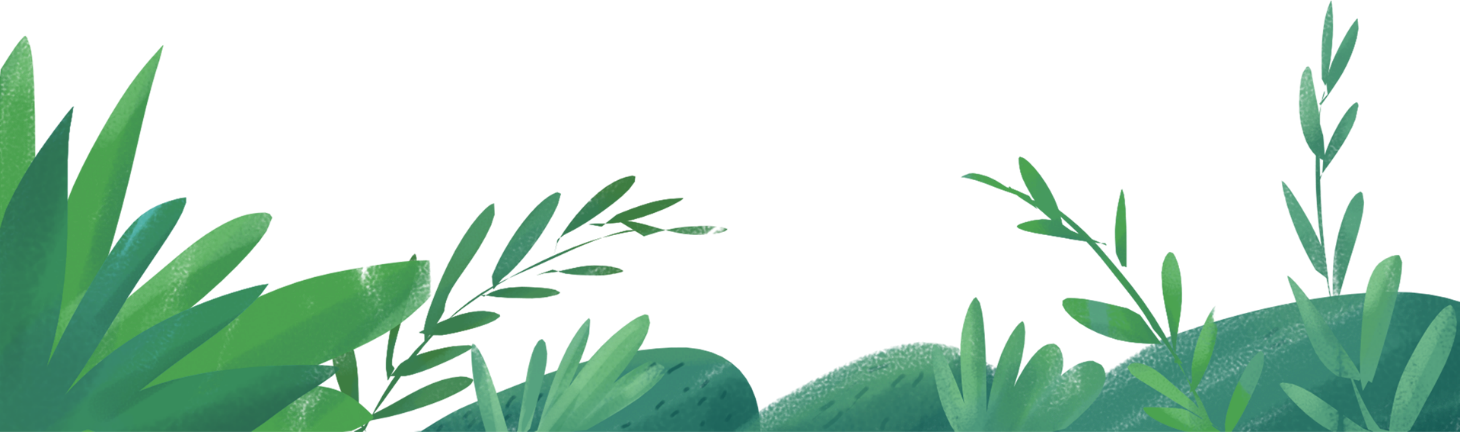 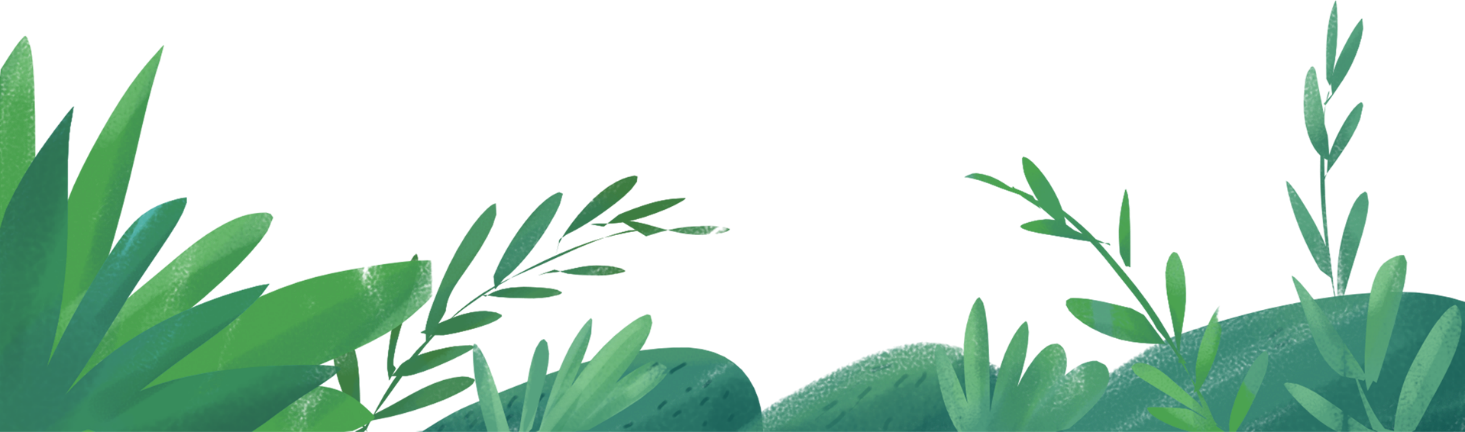 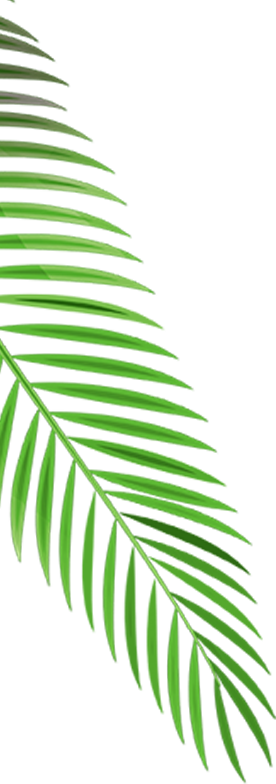 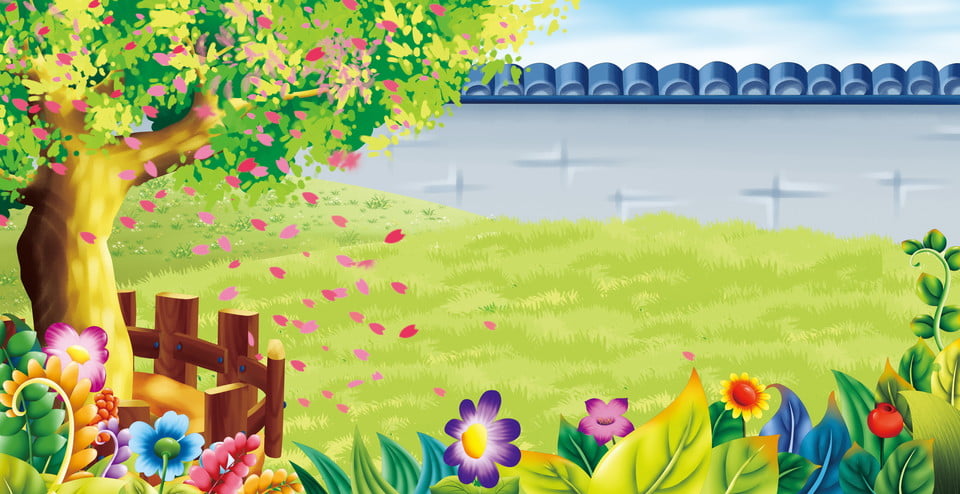 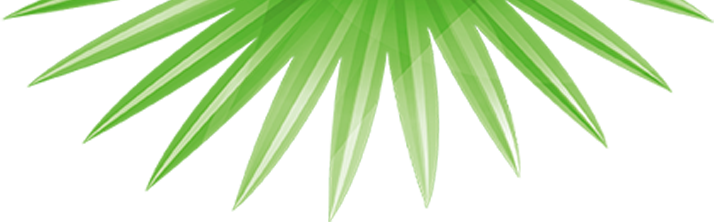 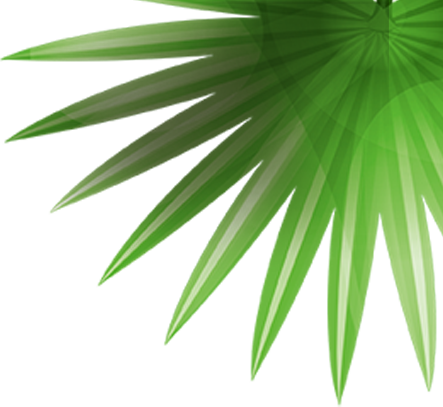 Đặt tính rồi tính
2990 : 13
2990  13
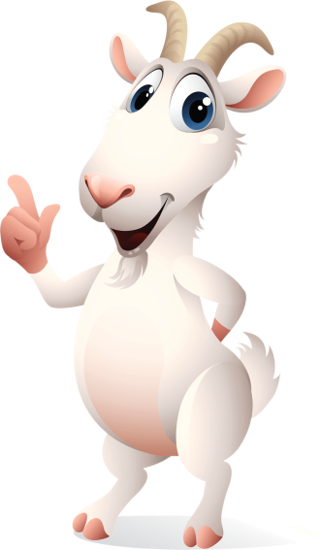 0
3
9
3
2
0
0
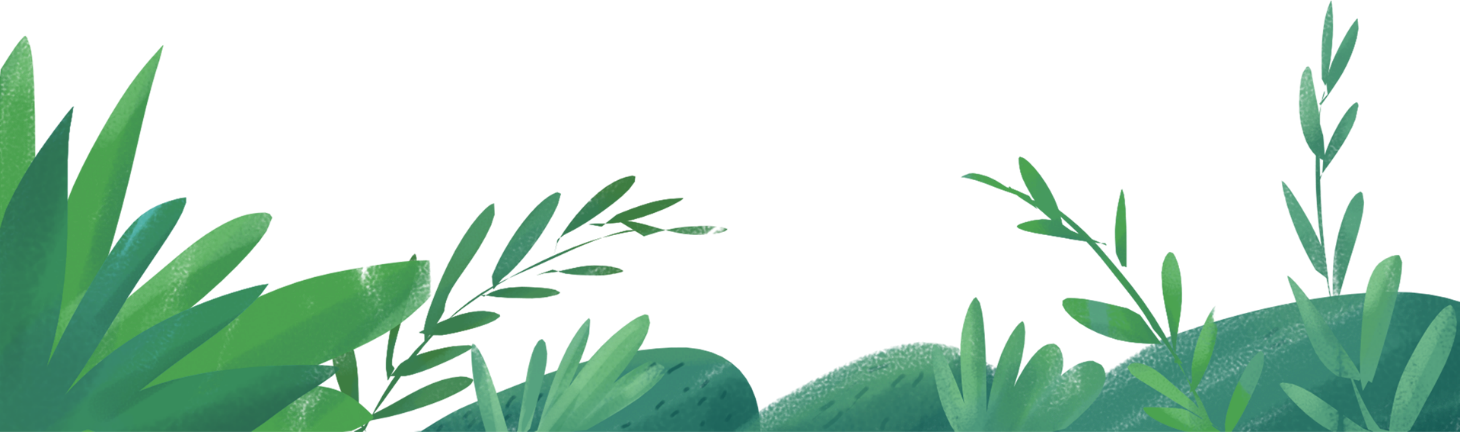 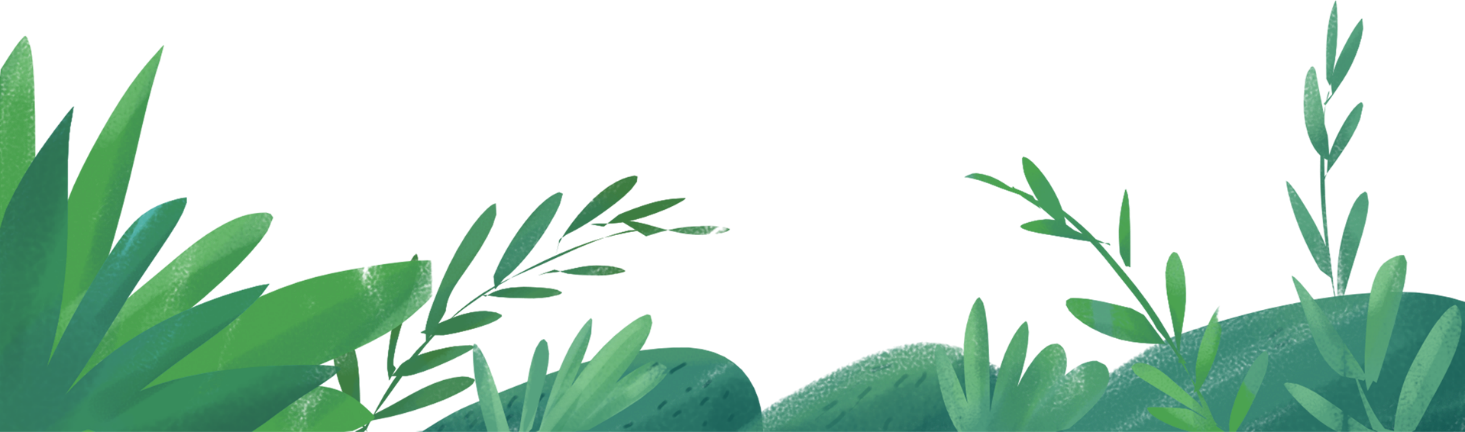 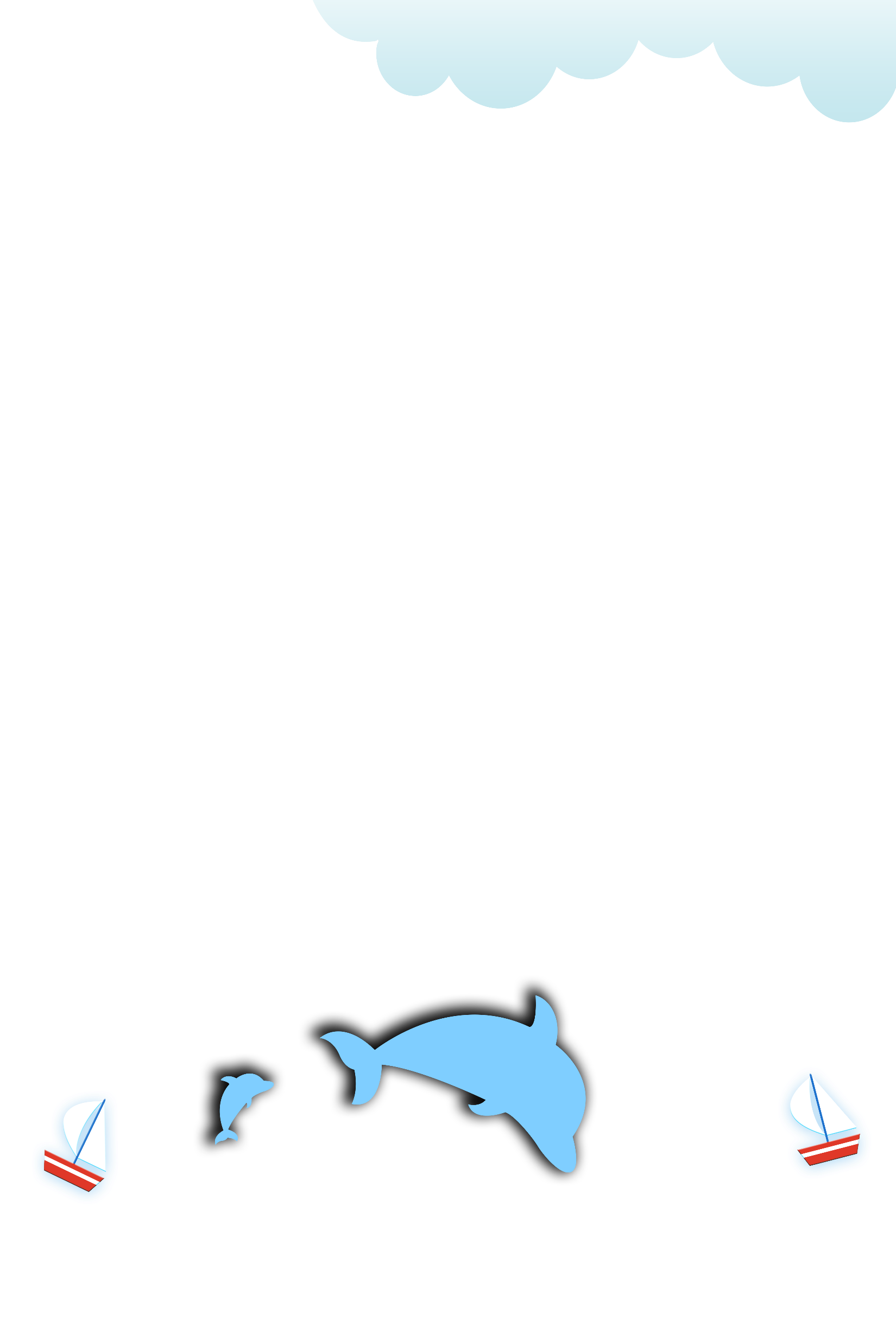 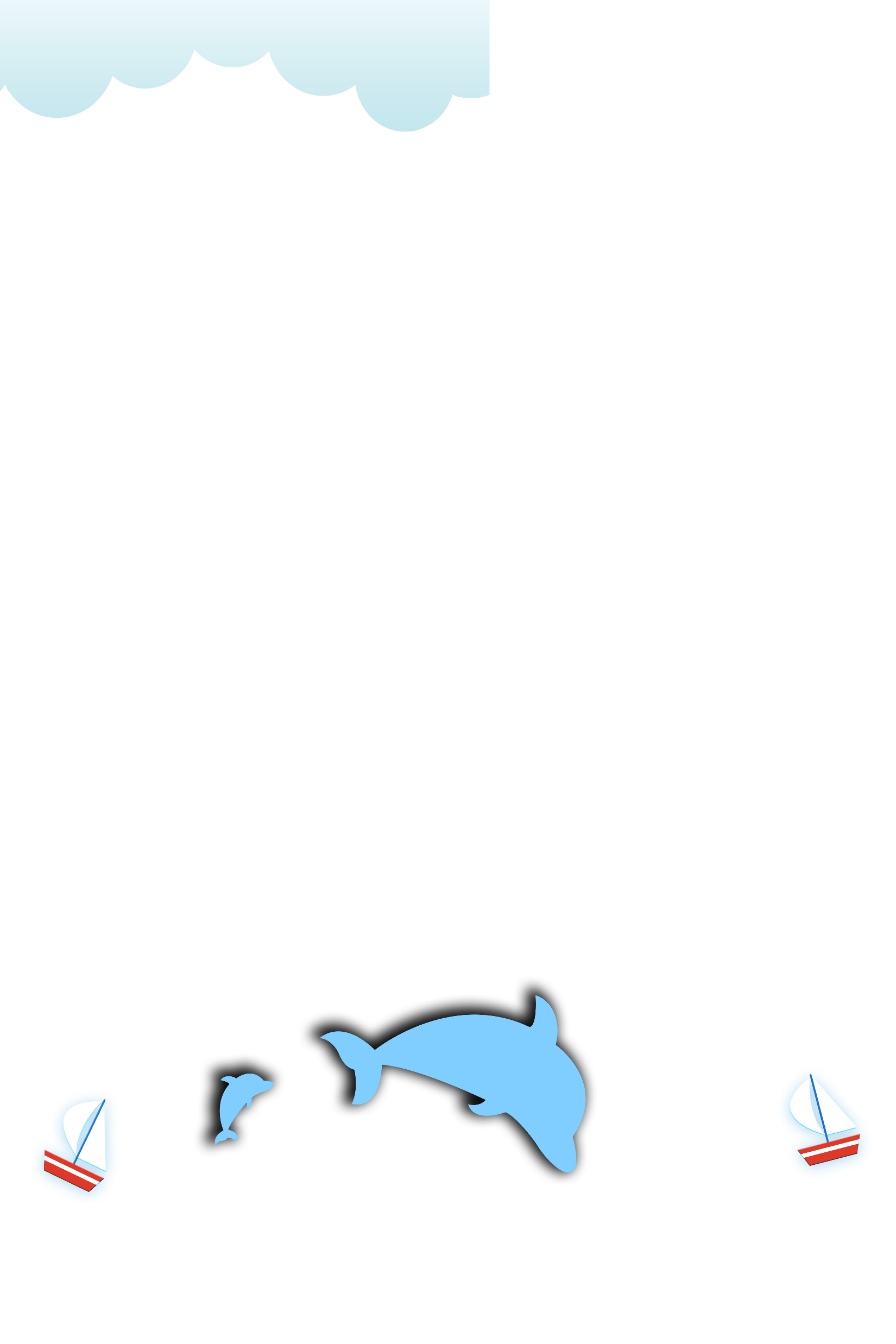 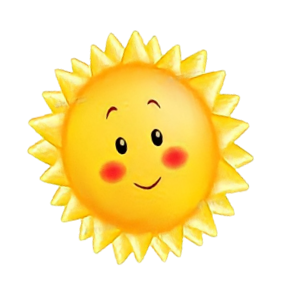 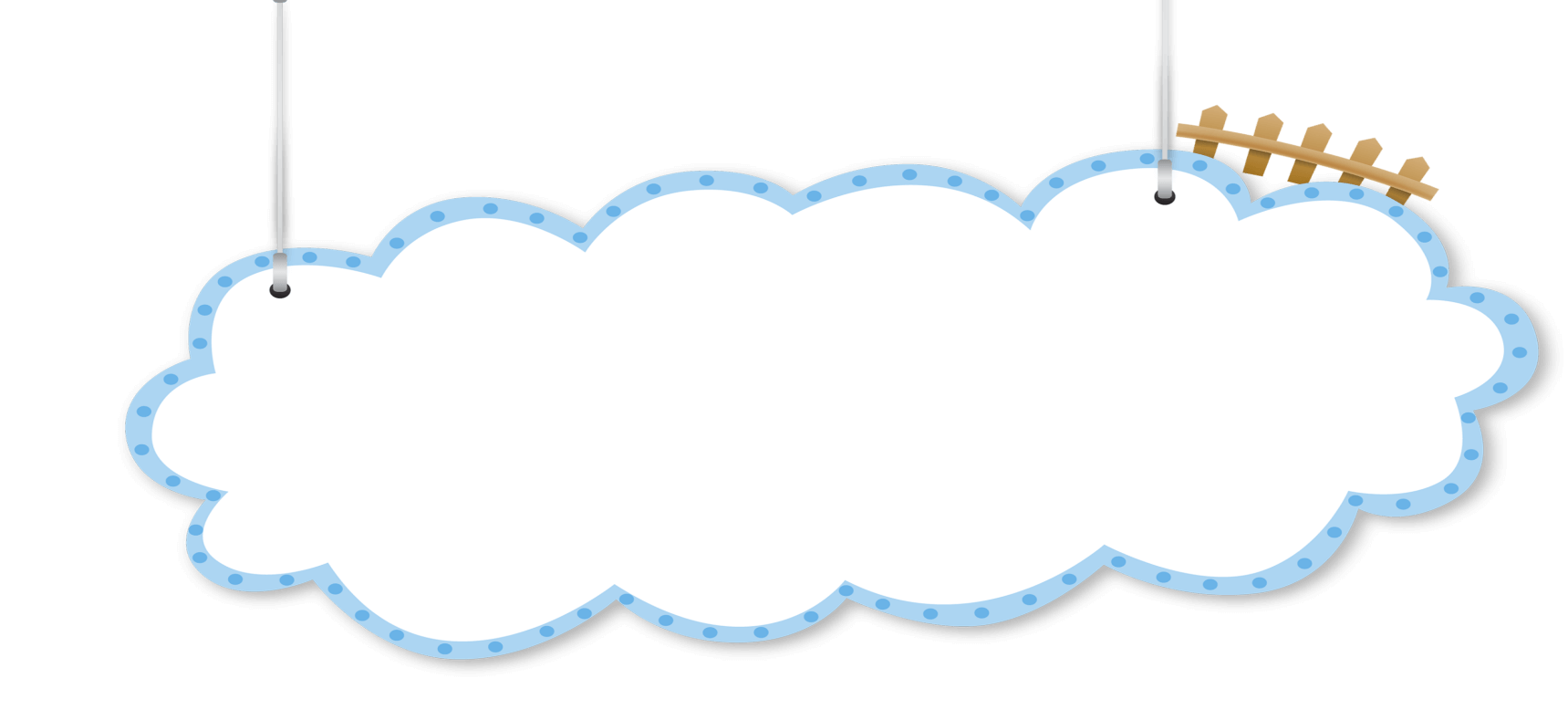 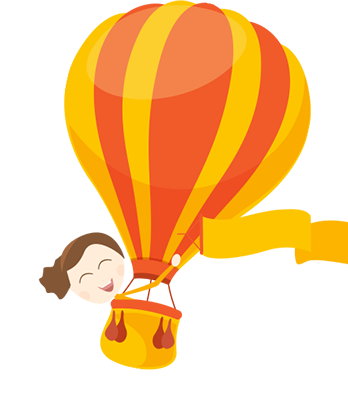 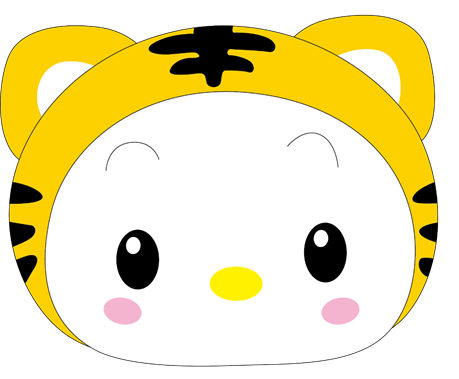 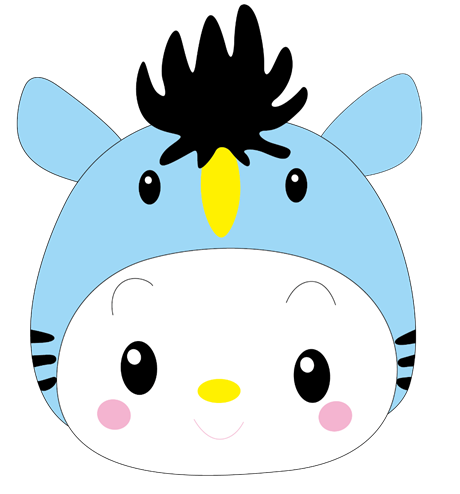 Chia cho số 
có ba chữ số
Chia cho số 
có ba chữ số
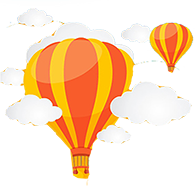 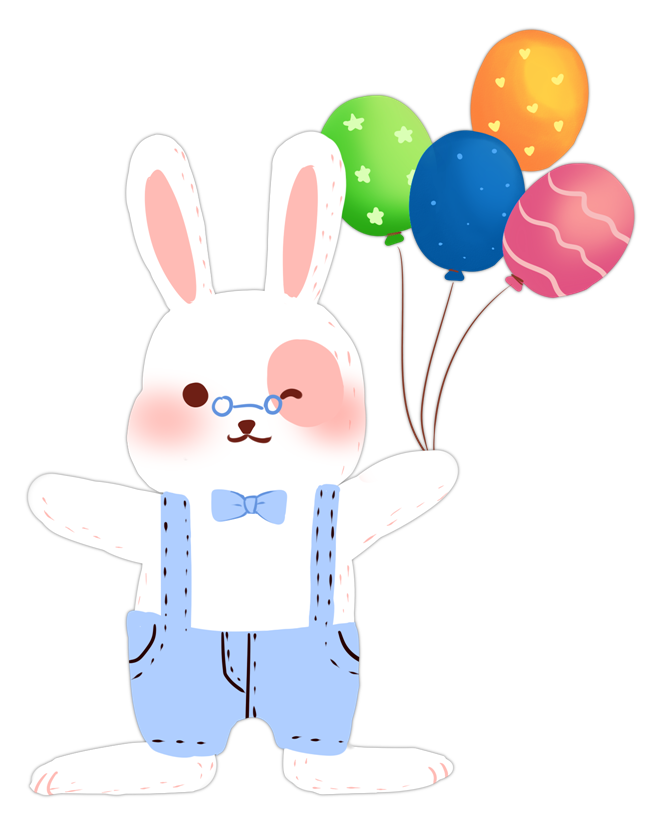 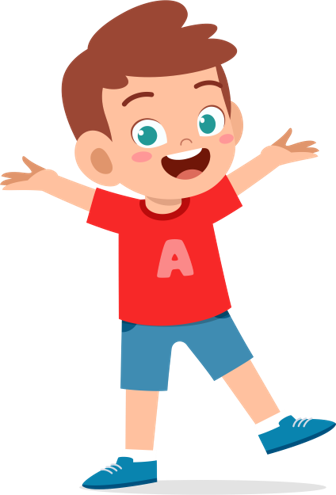 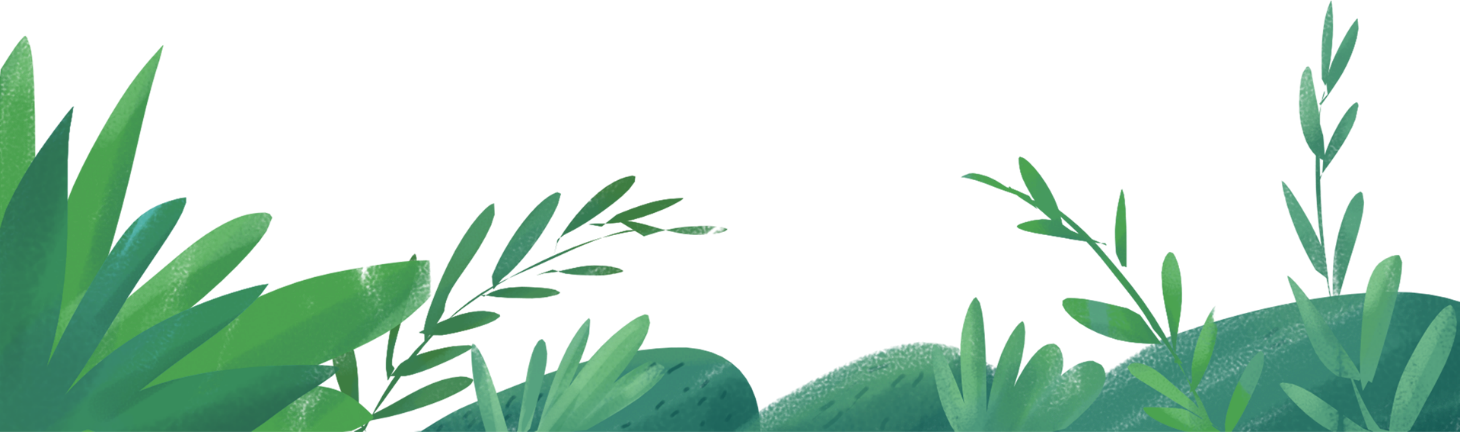 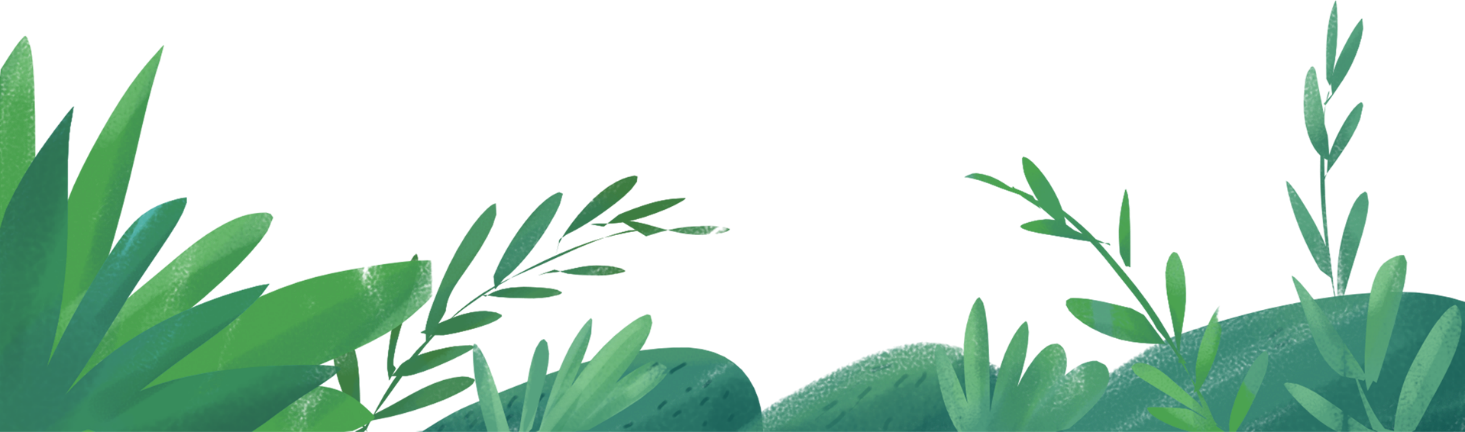 YÊU CẦU CẦN ĐẠT- Biết cách thực hiện phép chia cho số có ba chữ số.- Áp dụng để tính giá trị của biểu thức số và giải bài toán về số trung bình cộng.
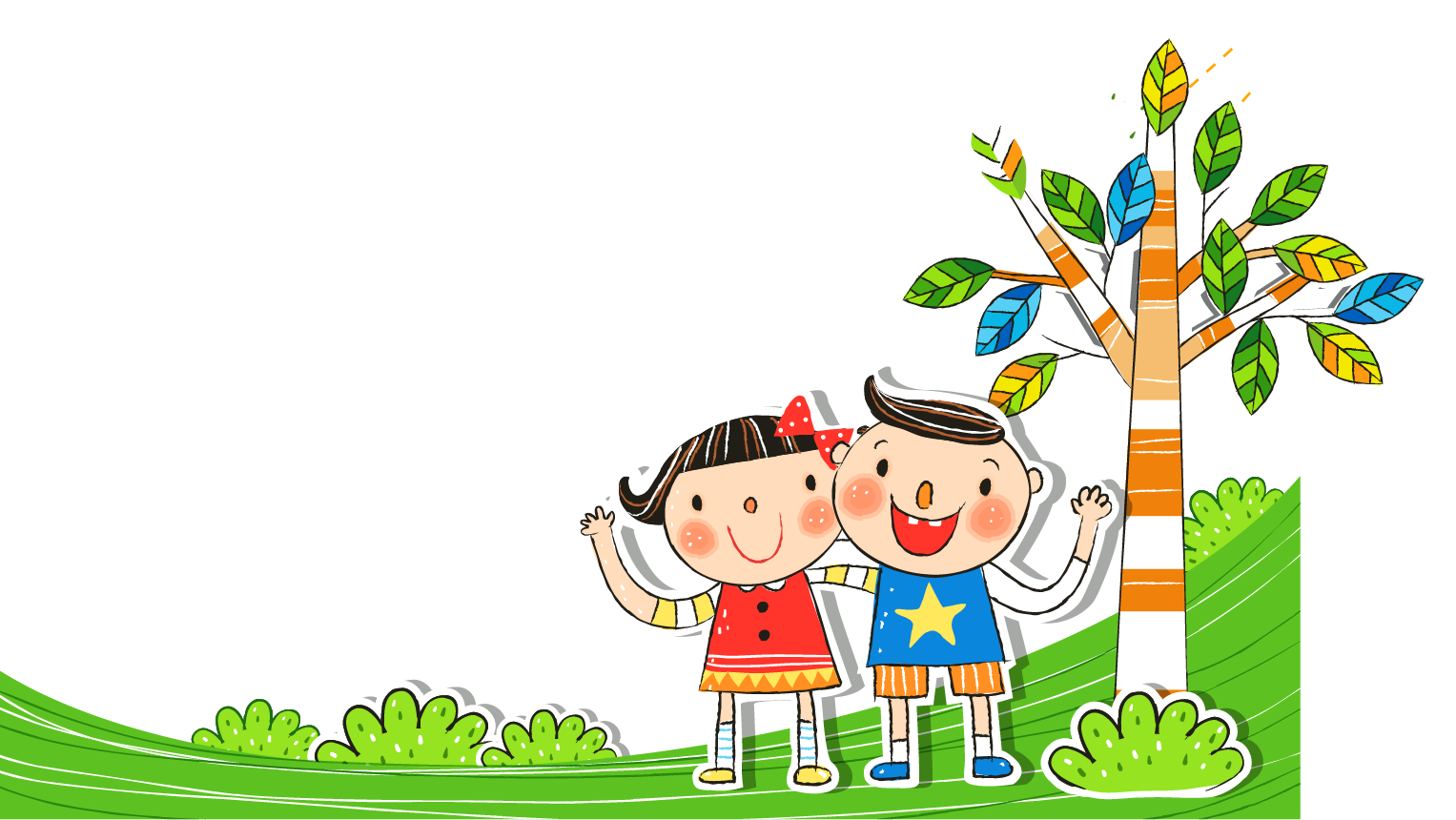 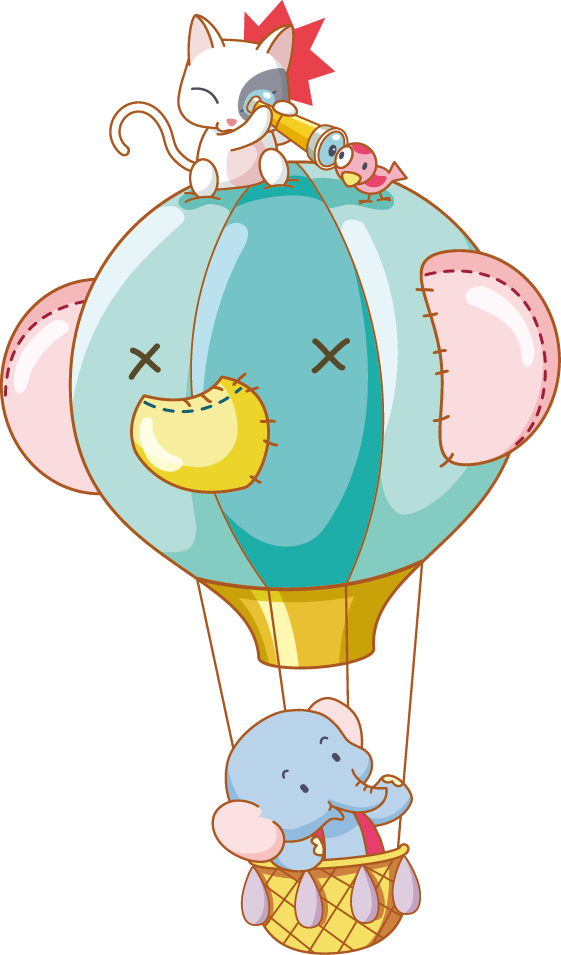 KHÁM PHÁ
01
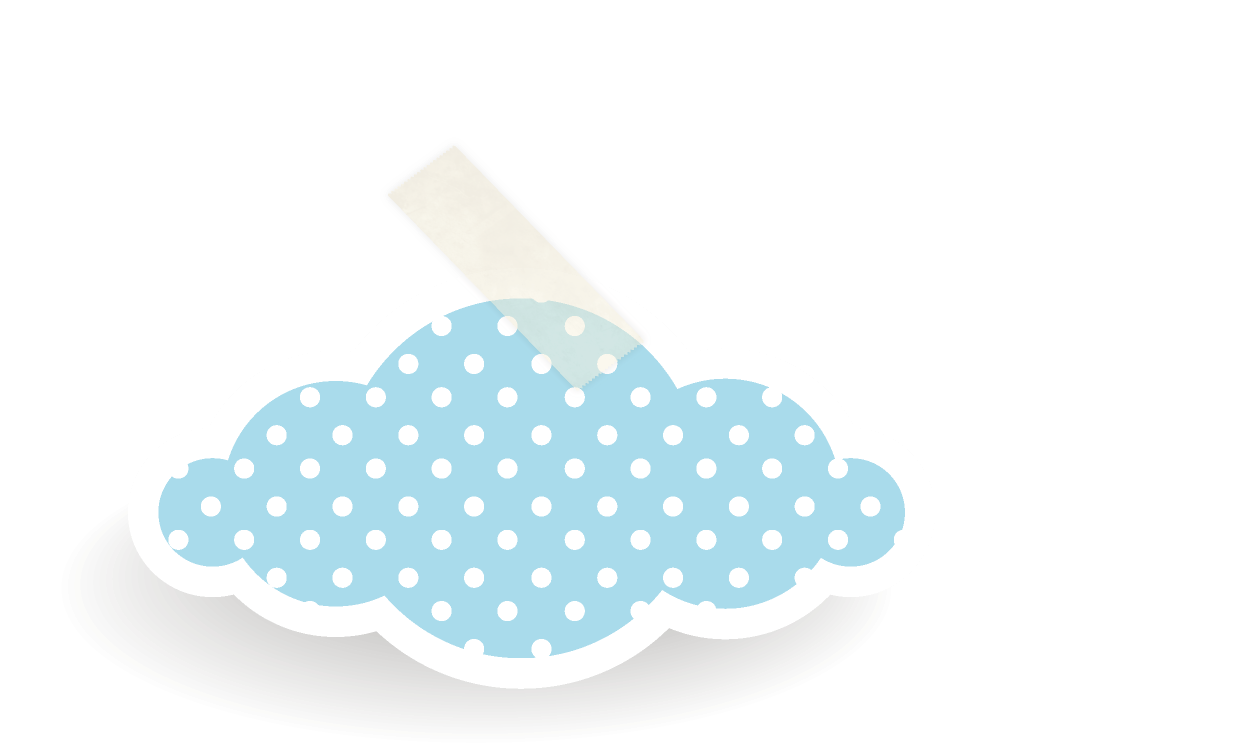 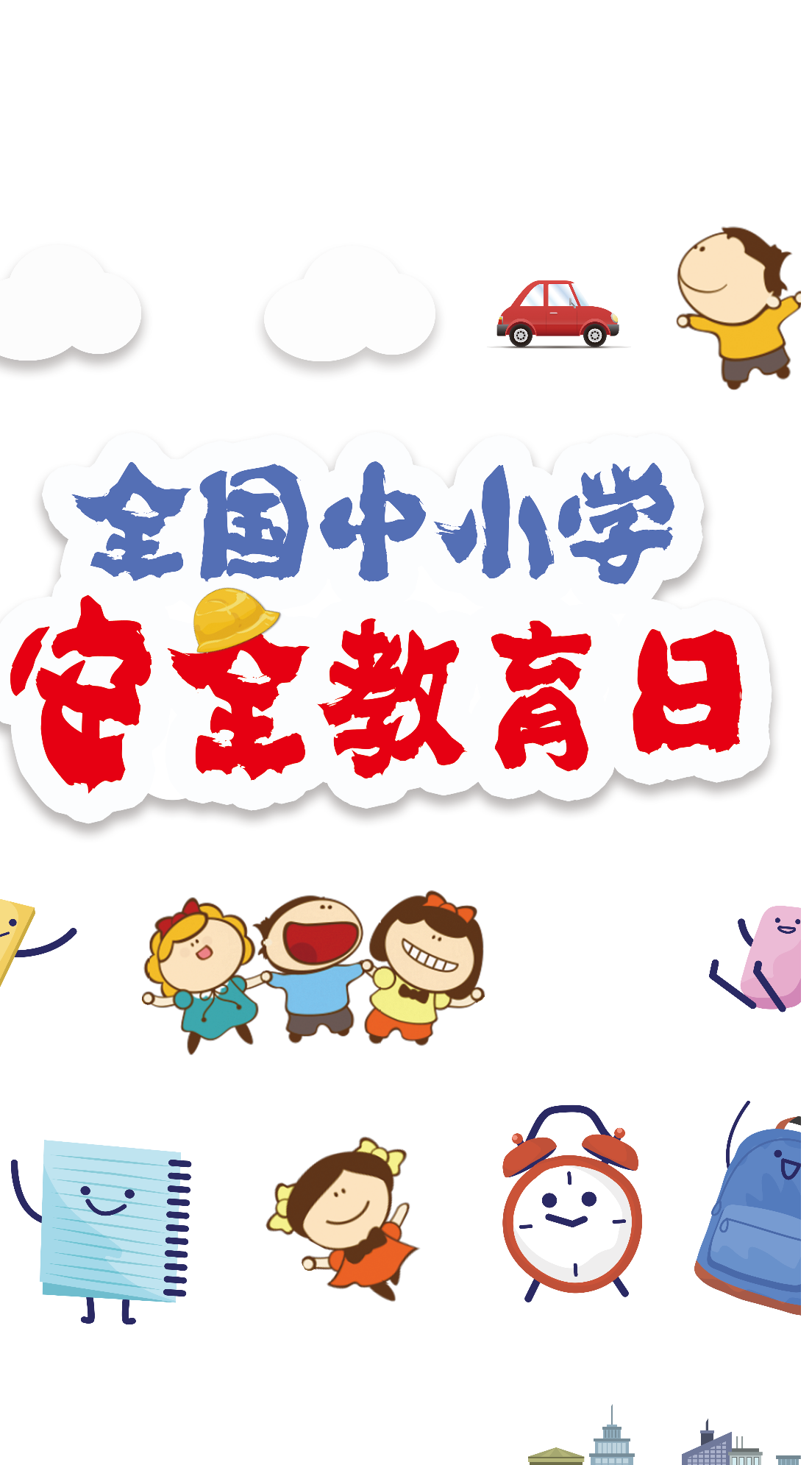 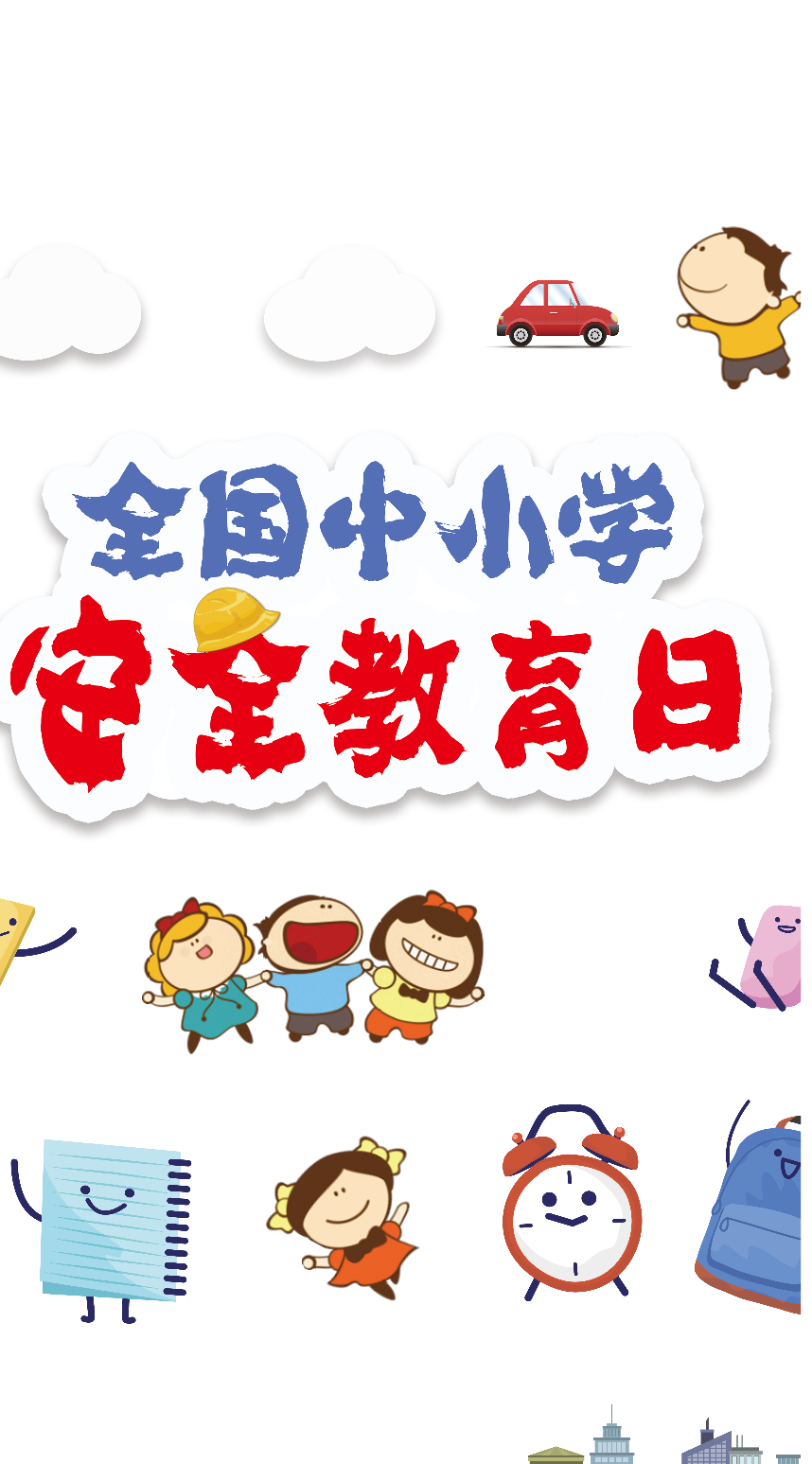 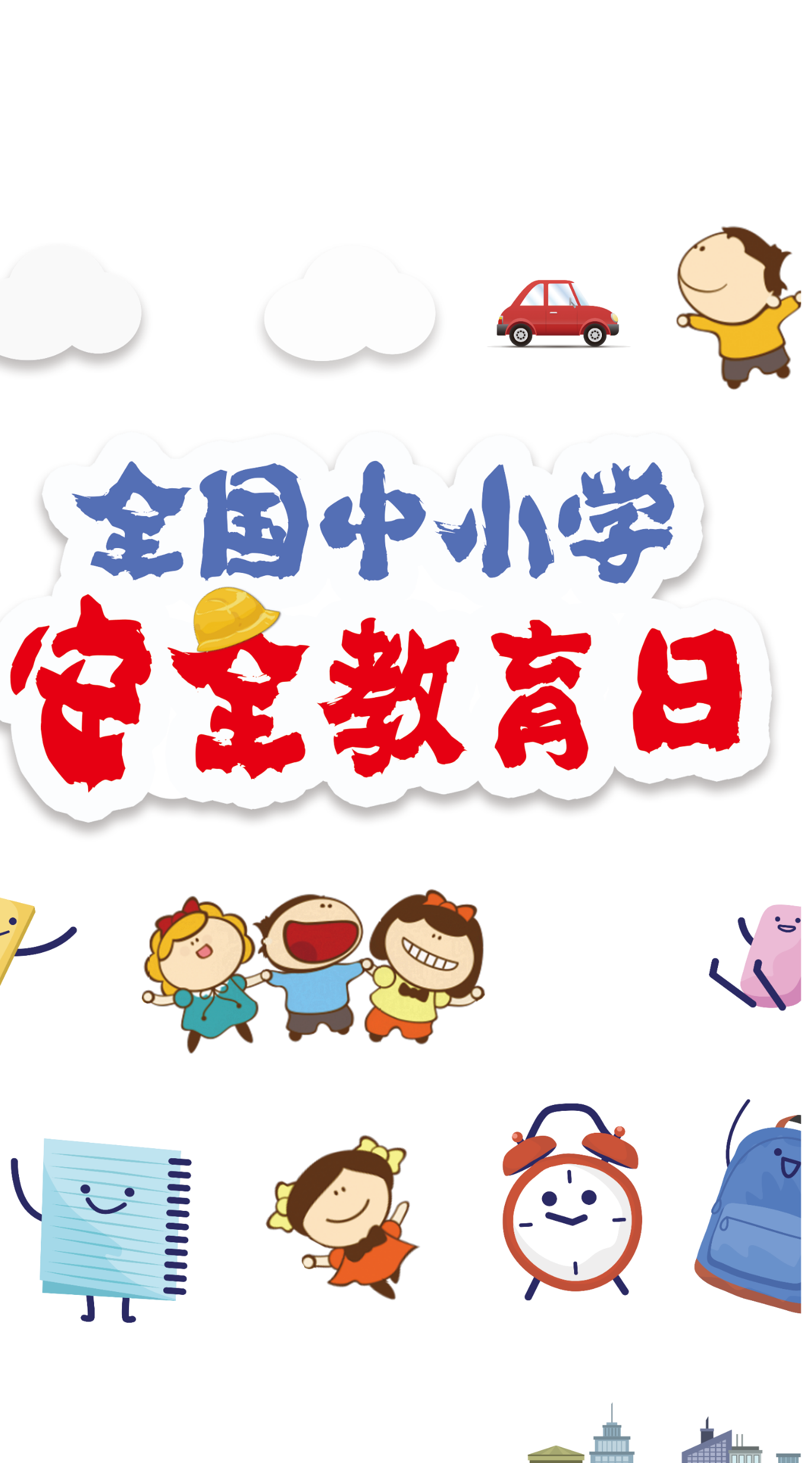 =?
a. 1944:162
=12
Chia theo thứ tự từ trái sang phải
được 1, viết 1
* 194 chia 162
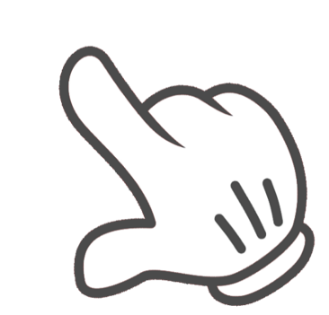 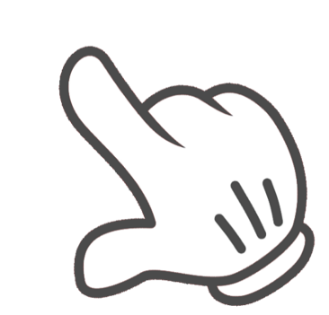 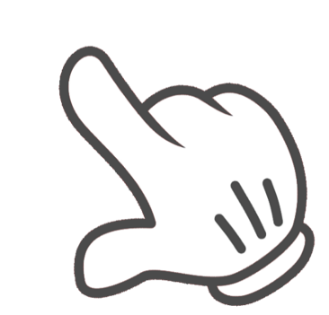 4
194
1944  162
1 nhân 2 bằng 2; 4 trừ 2 bằng 2, viết 2
1 nhân 6 bằng 6; 9 trừ 6 bằng 3, viết 3
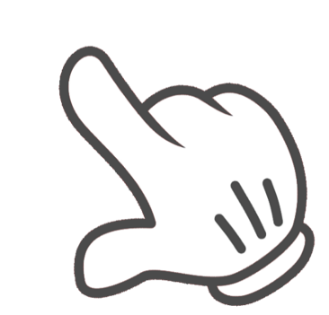 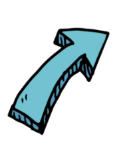 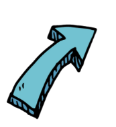 2
1
0
3
2
1 nhân 1 bằng 1; 1 trừ 1 bằng 0, viết 0
* Hạ 4 được 324, 324 chia 162
được 2, viết 2
0
0
0
2 nhân 2 bằng 4; 4 trừ 4 bằng 0, viết 0
2 nhân 6 bằng 12; 12 trừ 12 bằng 0, viết 0
2 nhân 1 bằng 2; thêm 1 bằng 3; 3 trừ 3 bằng 0, viết 0
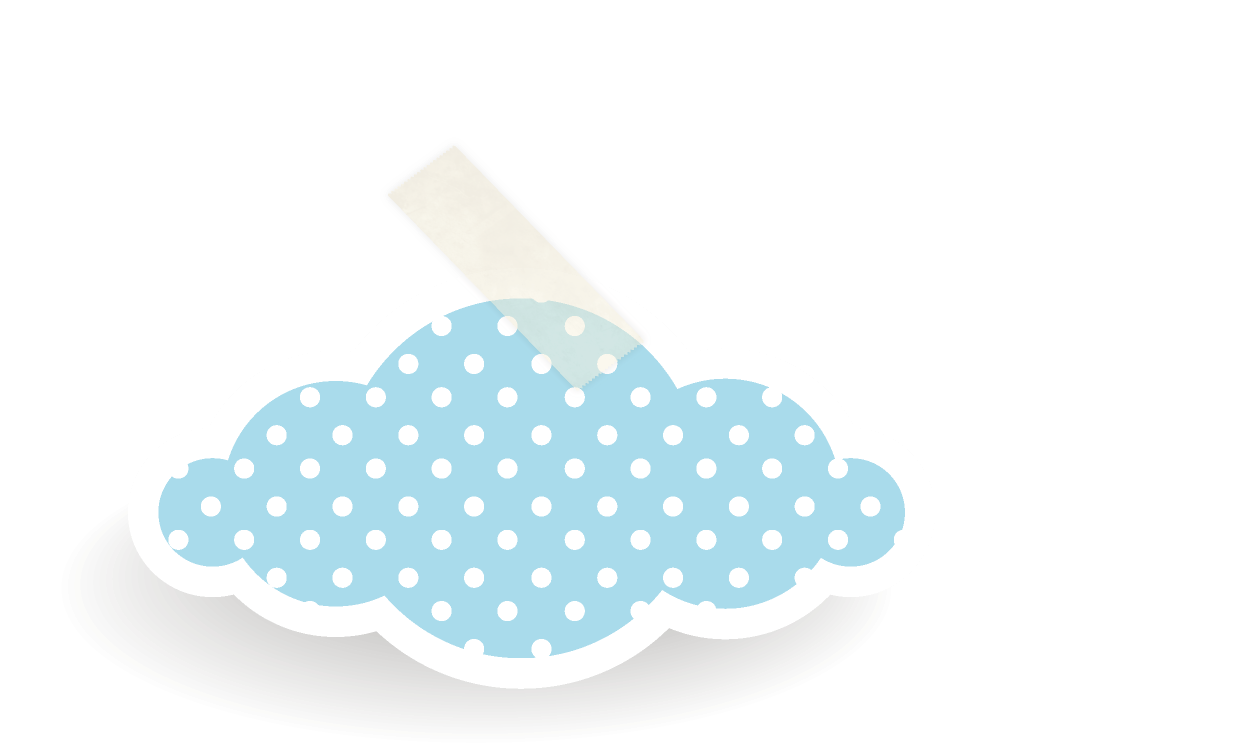 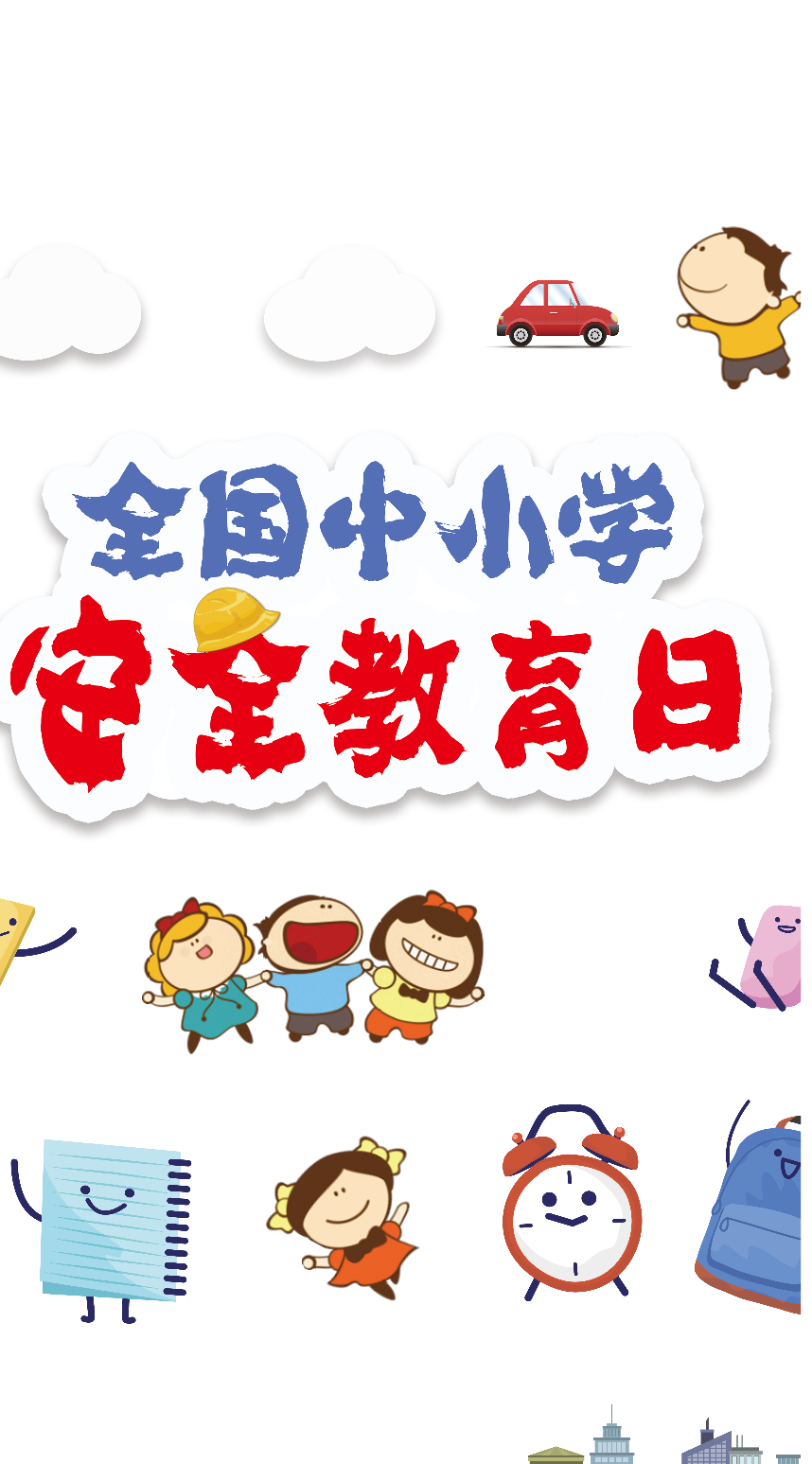 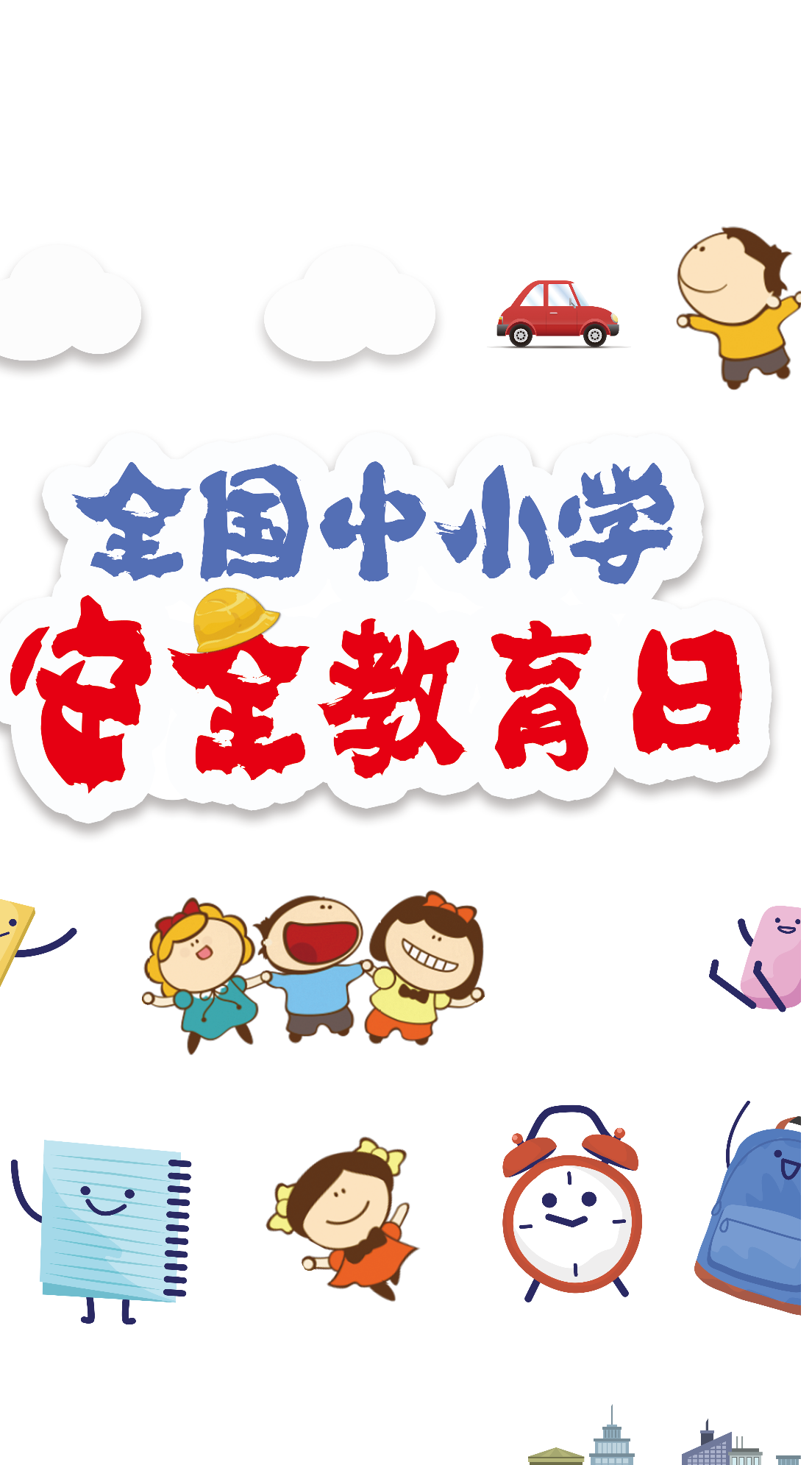 b. 8469 : 241 =
35 (dư 34)
?
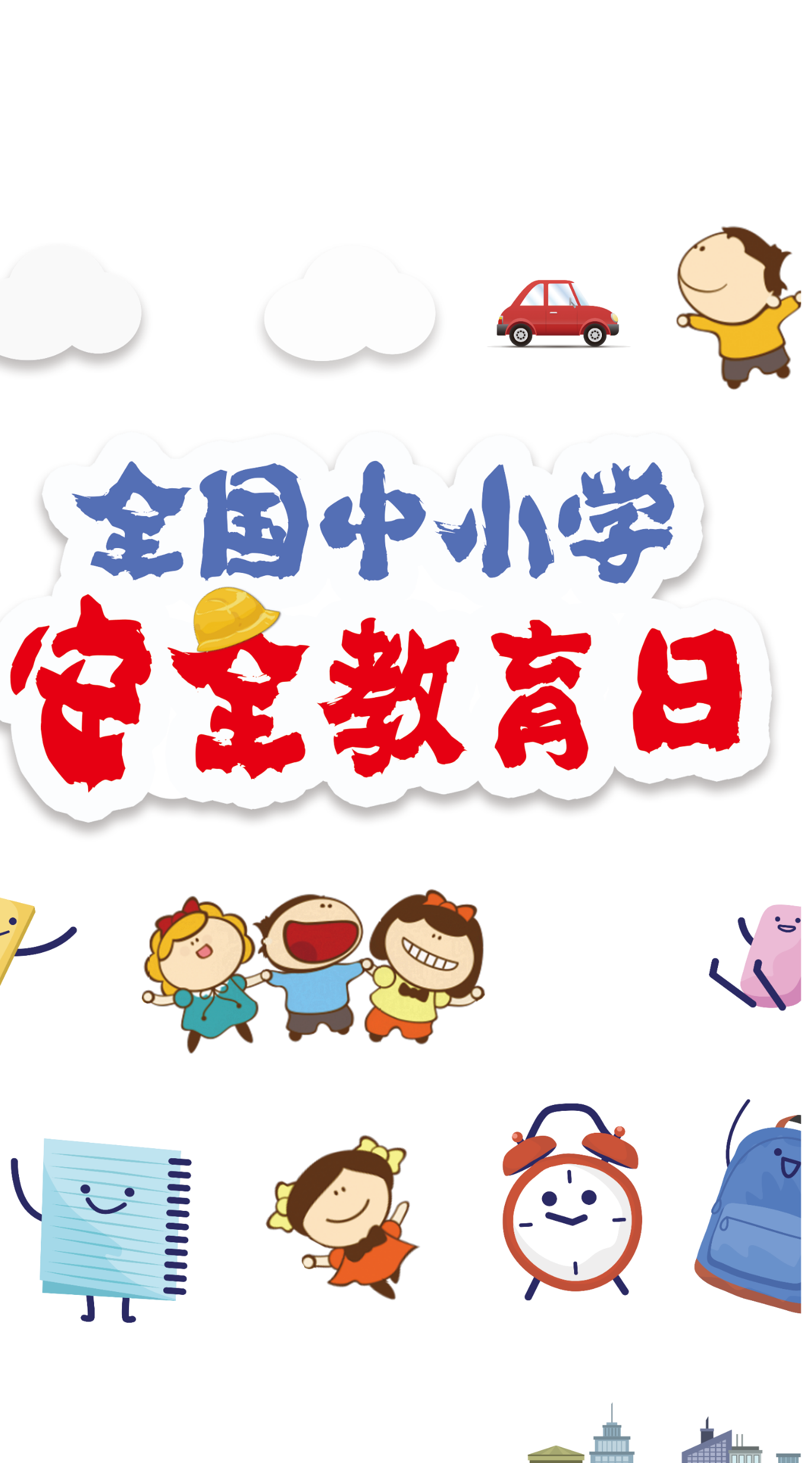 Chia theo thứ tự từ trái sang phải
được 3, viết 3
* 846 chia 241
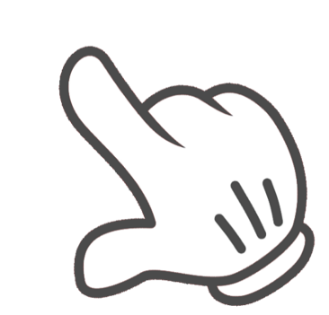 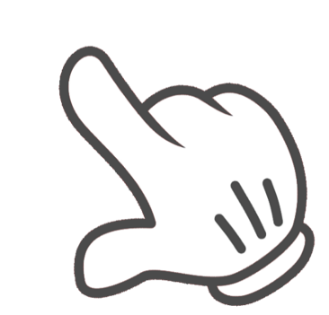 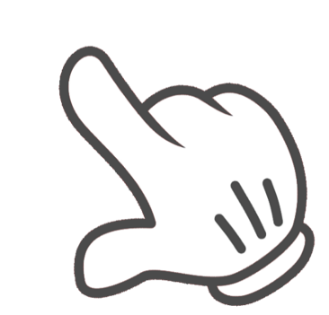 9
8469  241
846
3 nhân 1 bằng 3; 6 trừ 3 bằng 3, viết 3
3 nhân 4 bằng 12; 14 trừ 12 bằng 2, viết 2 nhớ 1
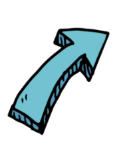 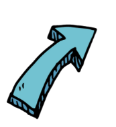 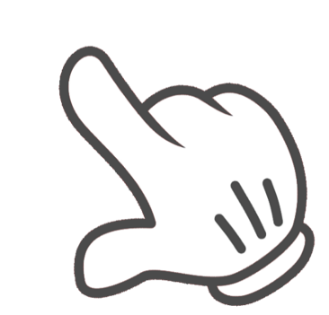 5
3
1
2
3
3 nhân 2 bằng 6 thêm 1 bằng 7; 
8 trừ 7 bằng 1, viết 1
0
3
4
được 5, viết 5
* Hạ 9 được 1239, 1239 chia 241
5 nhân 1 bằng 5; 9 trừ 5 bằng 4, viết 4
5 nhân 4 bằng 20; 23 trừ 20 bằng 3, viết 3 nhớ 2
5 nhân 2 bằng 10; thêm 2 bằng 12; 12 trừ 12 bằng 0, viết 0
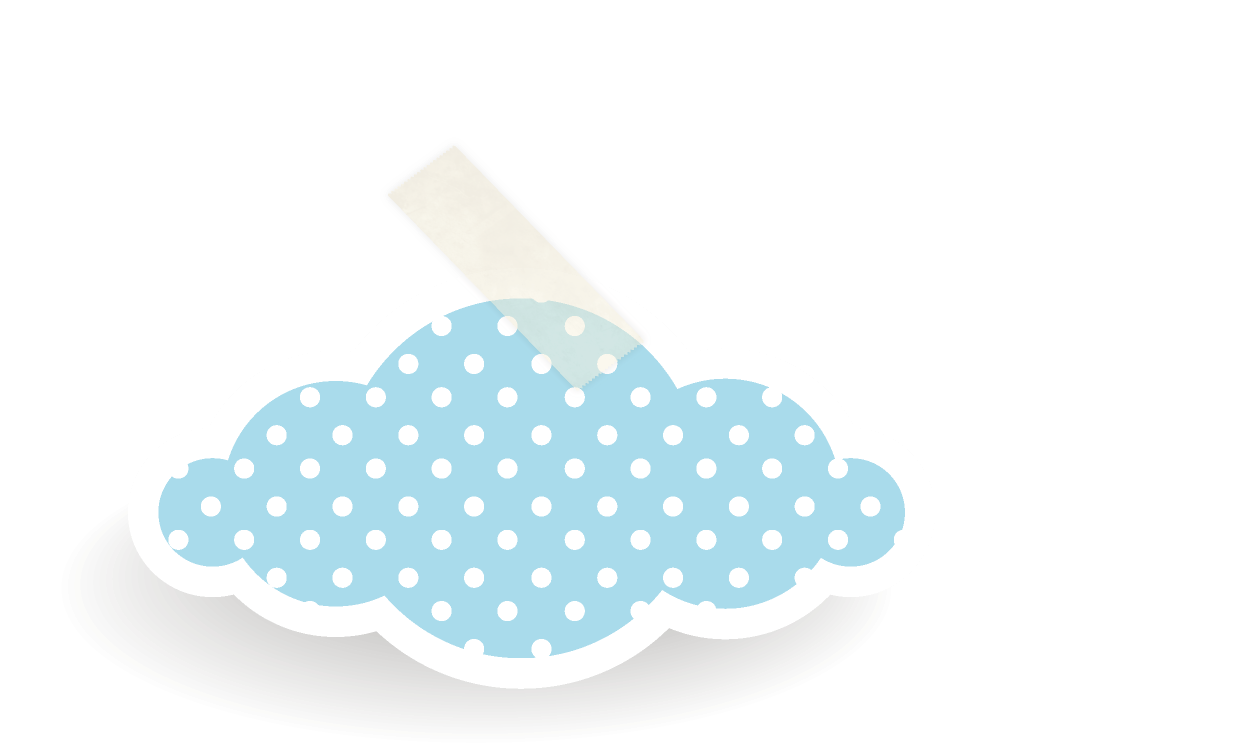 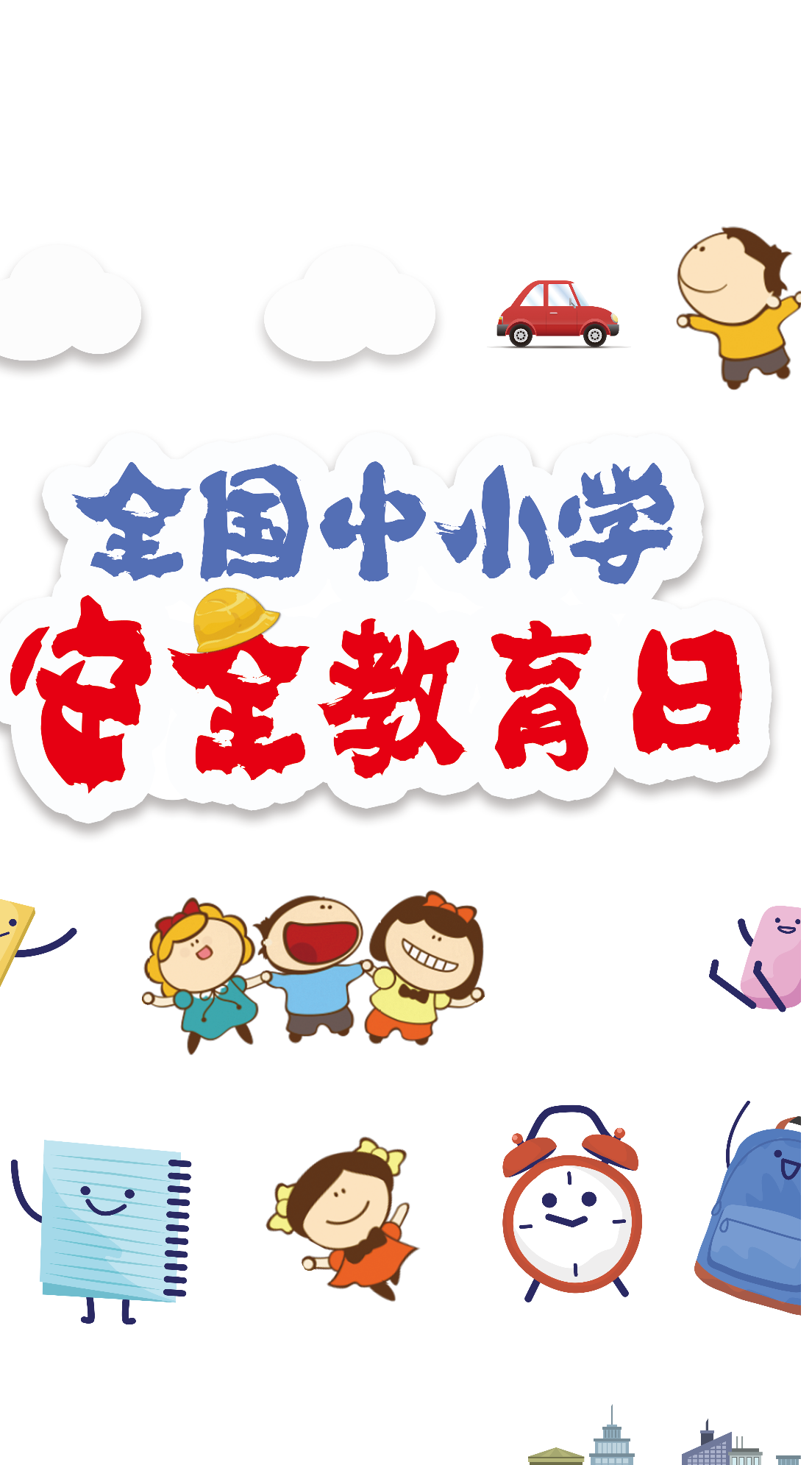 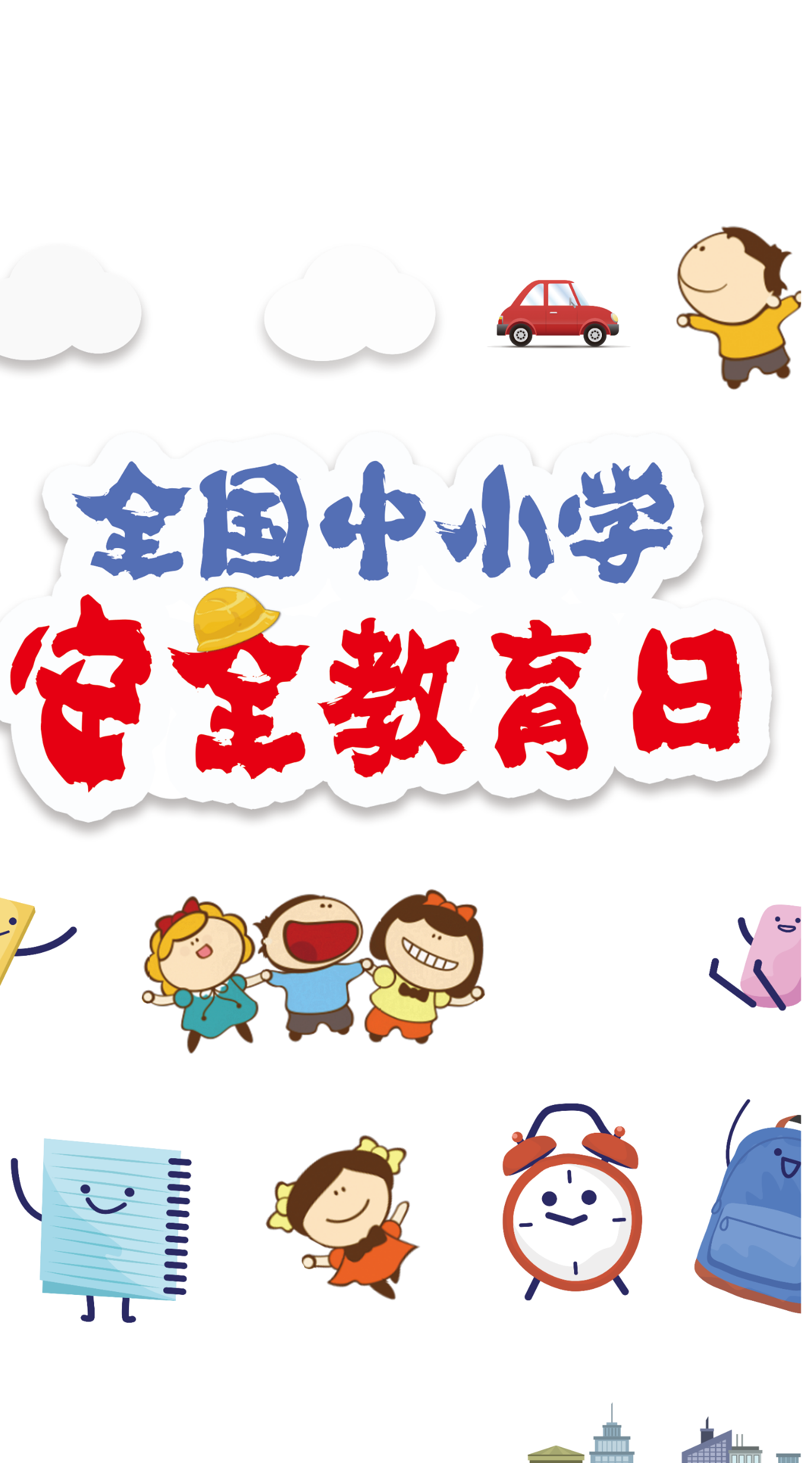 1944 162
8469  241
Phép chia hết
0324
1239
12
35
000
034
Phép chia cho số có ba chữ số
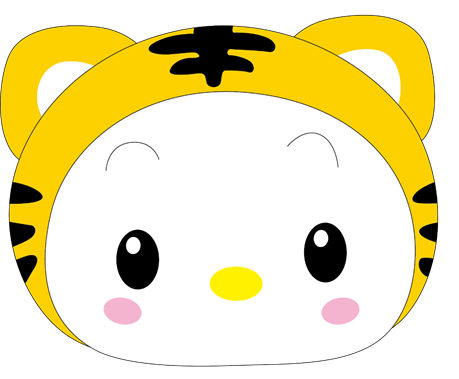 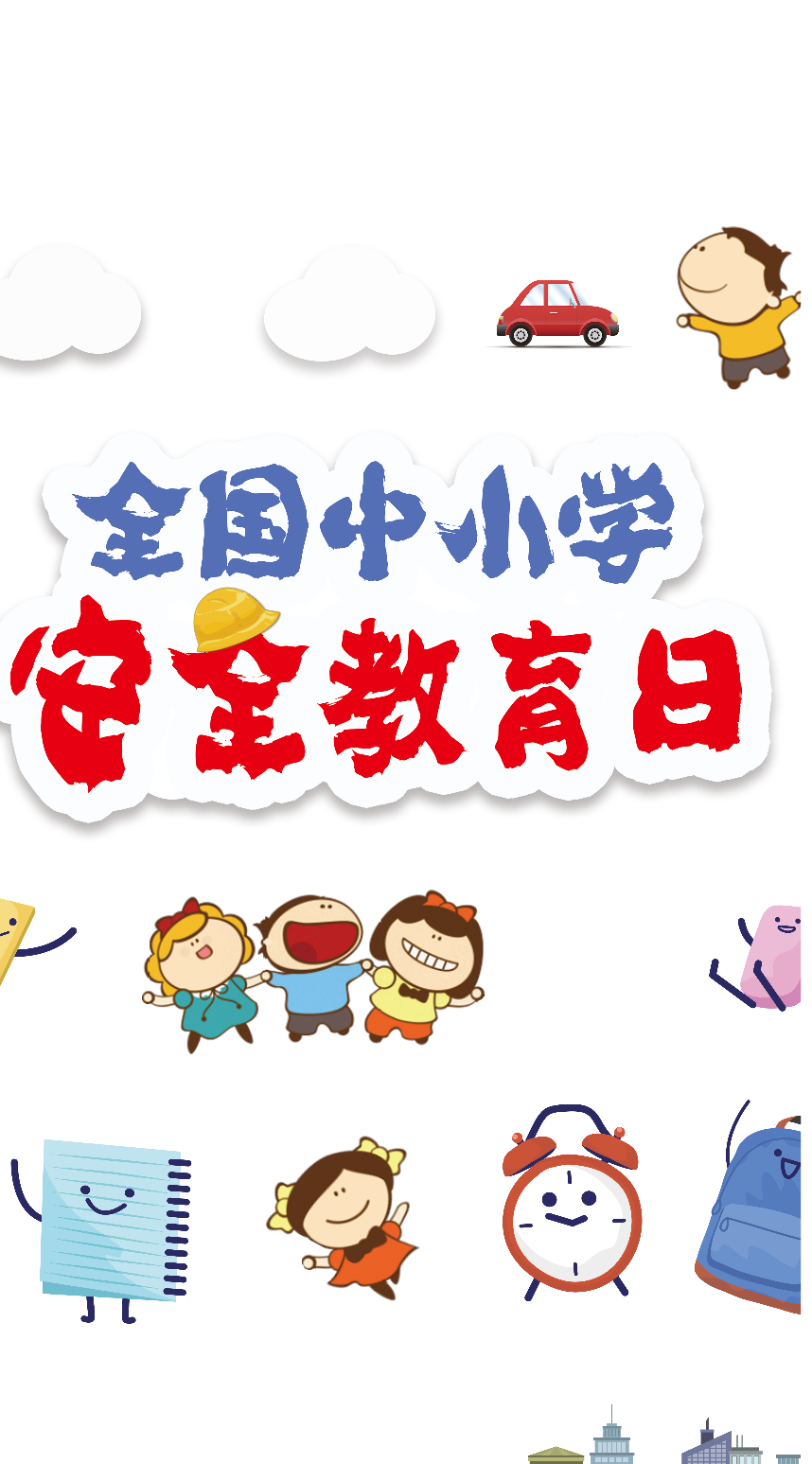 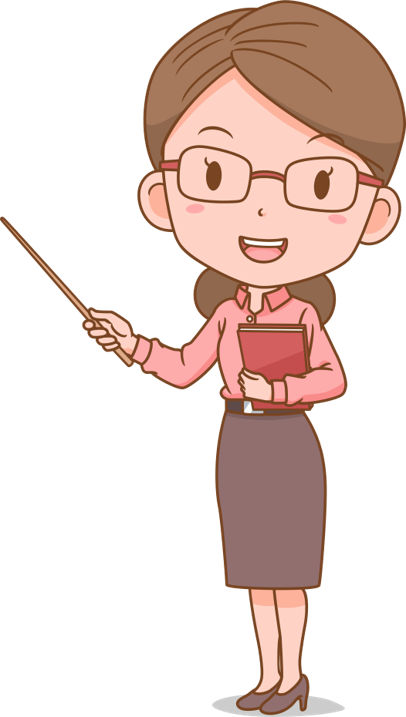 Phép chia có dư
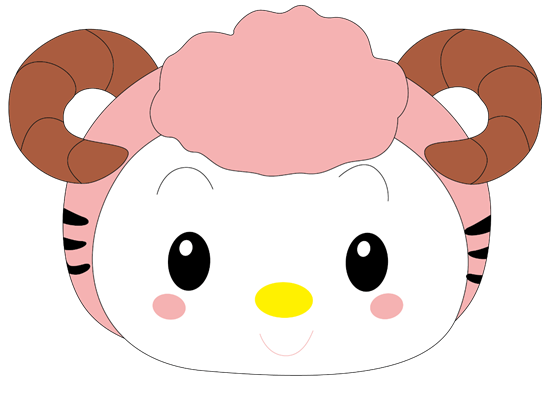 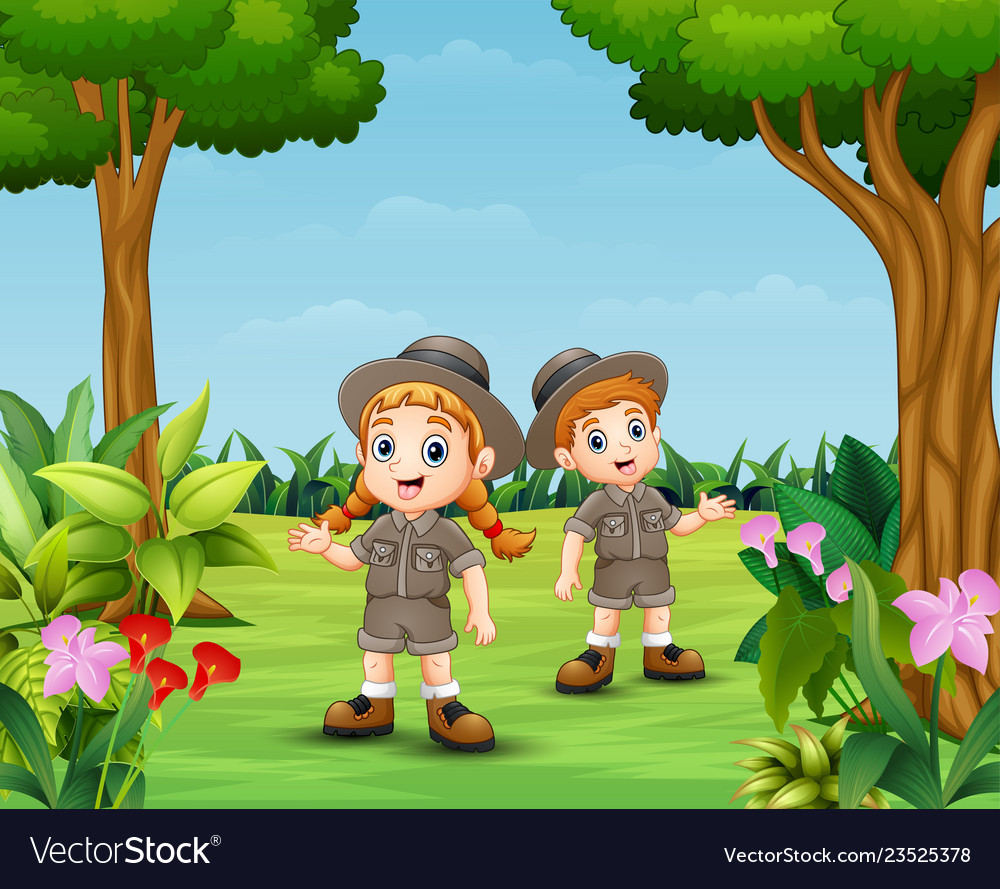 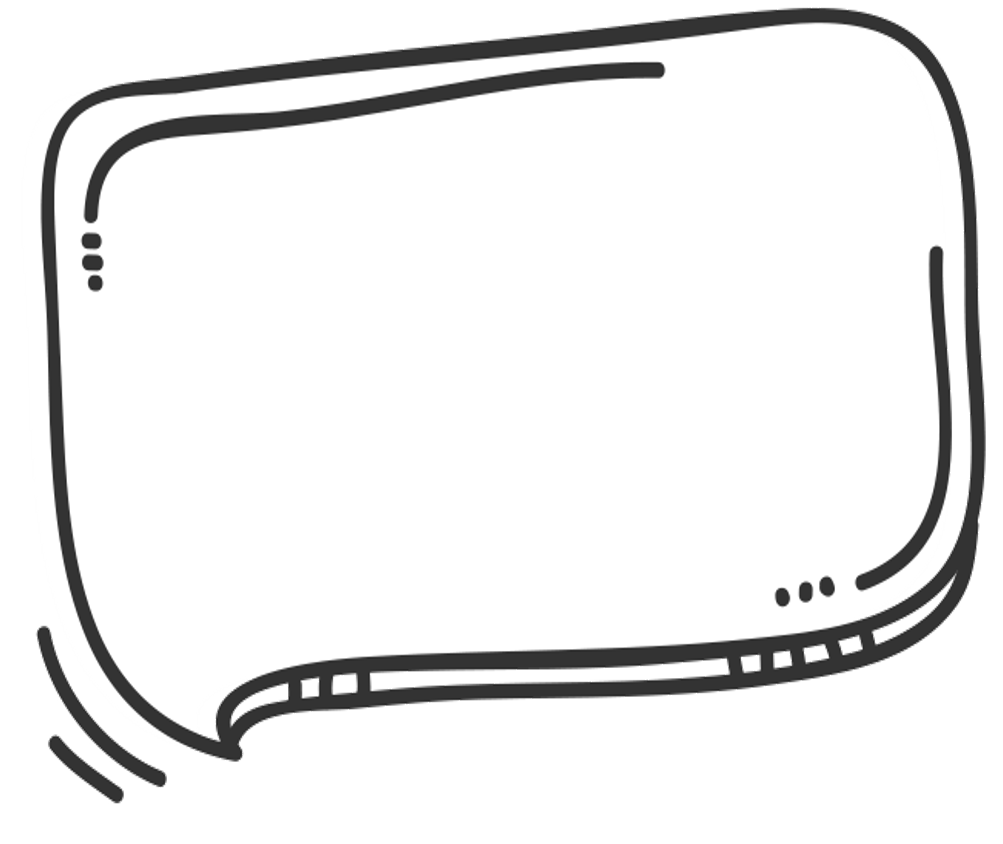 LUYỆN TẬP
LUYỆN TẬP
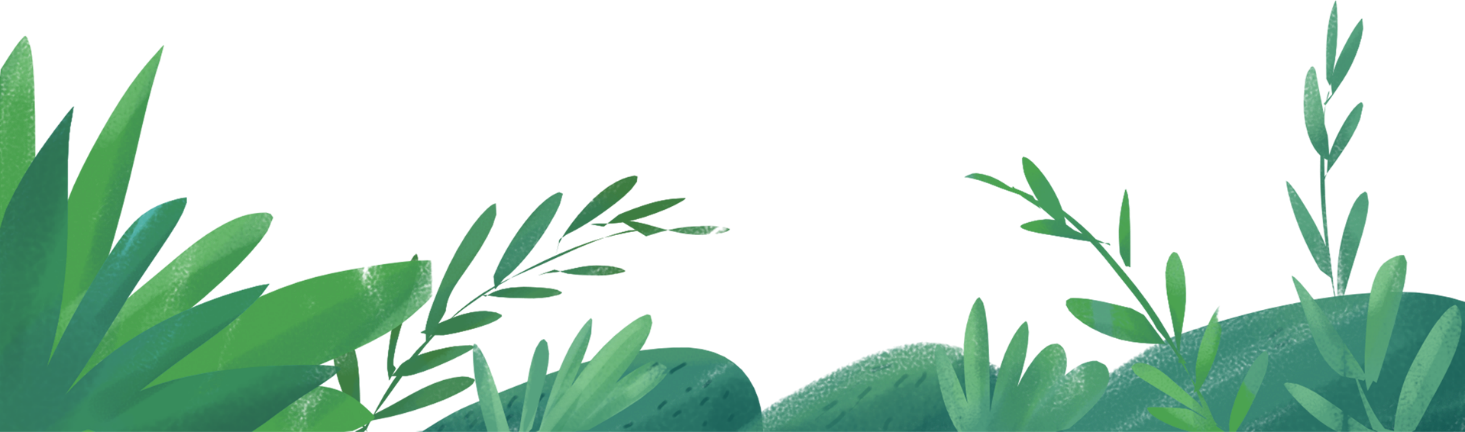 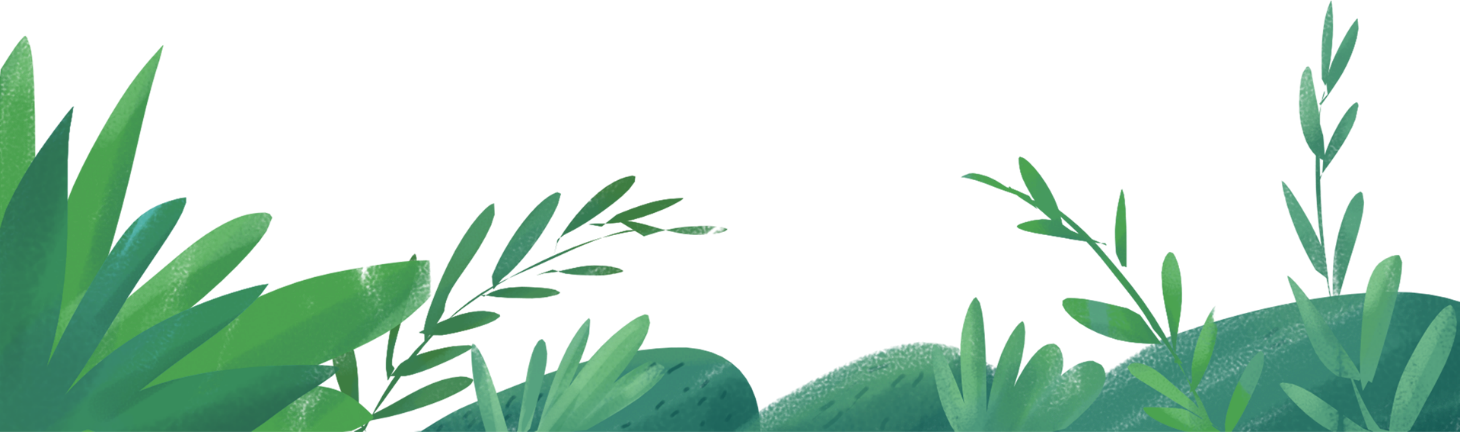 6420   321
4957   165
007   30
000   20
Bài 1: Đặt tính rồi tính :
a) 2120 : 424
212
0
2120    424
  000      5
1935 : 354
1935   354
  165   5
Bài 2:   Tính giá trị của biểu thức
b) 8700 : 25 : 4
a) 1995 x 253 + 8910 : 495
= 504735+18

   = 504753
Cách 1:
8700 : 25 : 4
=       348   :  4
=             87
8700 : 25 : 4
Cách 2:
= 8700 : (25 x 4)
= 8700 :   100
=         87
Bài 3: Có hai cửa hàng, mỗi cửa hàng đều nhận về 7128m vải. Trung bình mỗi ngày của hàng thứ nhất bán được 264m vải, cửa hàng thứ hai bán được 297m vải. Hỏi cửa hàng nào bán hết số vải đó sớm hơn và sớm hơn mấy ngày ?
Tóm tắt:
     Mỗi cửa hàng nhận: 7128m vải
     1 ngày cửa hàng 1 bán: 264m vải
     1 ngày cửa hàng 2 bán: 297m vải
     Hỏi cửa hàng nào bán hết sớm hơn? Và sớm hơn mấy ngày?
Bài giải
Cửa hàng thứ nhất bán hết số vải đó trong số ngày là :
7128 : 264 = 27 (ngày)
Cửa hàng thứ hai bán hết số vải đó trong số ngày là :
7128 : 297 = 24 (ngày)
Vậy cửa hàng thứ hai bán hết sớm hơn và sớm hơn số ngày là :
27 – 24 = 3 ( ngày )
                           Đáp số : 3 ngày
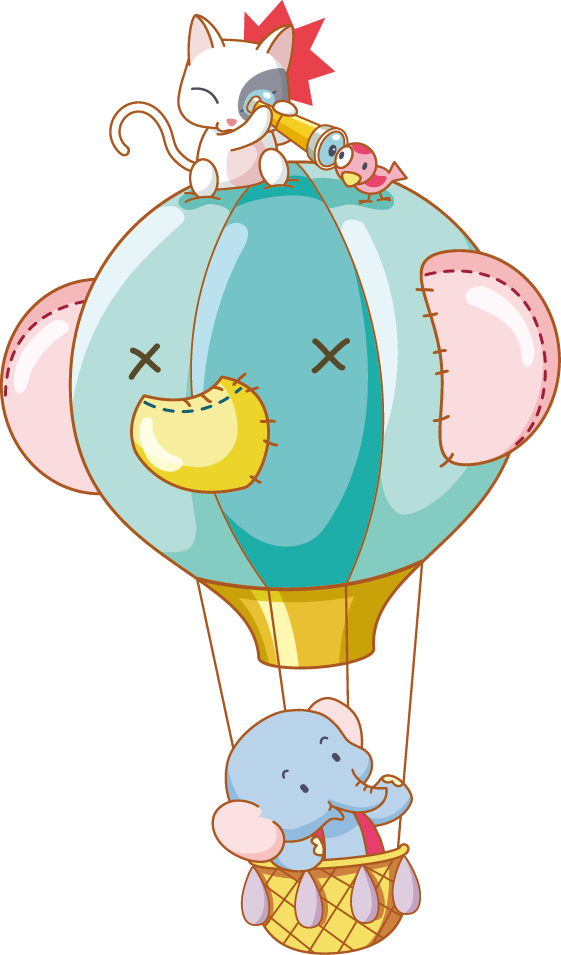 03
VẬN DỤNG, TRẢI NGHIỆM
"Ai nhanh Ai đúng"
CÂU 2
CÂU 1
CÂU 3
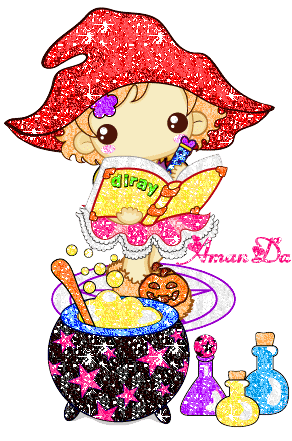 CÂU 4
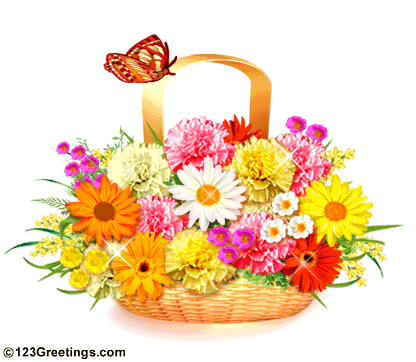 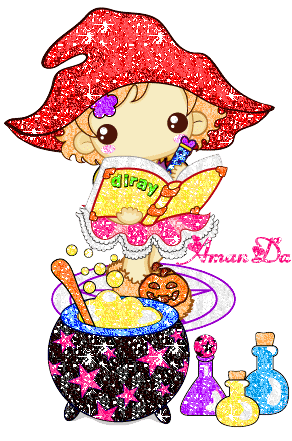 Hết giờ
Câu 1:  Trong phép chia có dư, số dư như thế nào với số chia?
a. Bằng nhau
b. Lớn hơn
c. Bé hơn
Bé hơn
5
8
3
7
4
2
6
9
0
10
1
Hết giờ
Câu 2:  Kết quả của phép  chia  1230 : 123 = ….?
a. 10
a. 10
b. 100
c.  1000
5
8
3
7
4
2
6
9
0
10
1
Hết giờ
Câu 3  : Số cần điền vào chỗ trống
2125       212
0005            0
b.  2
c.  3
a. 1
5
8
3
7
4
2
6
9
0
10
1
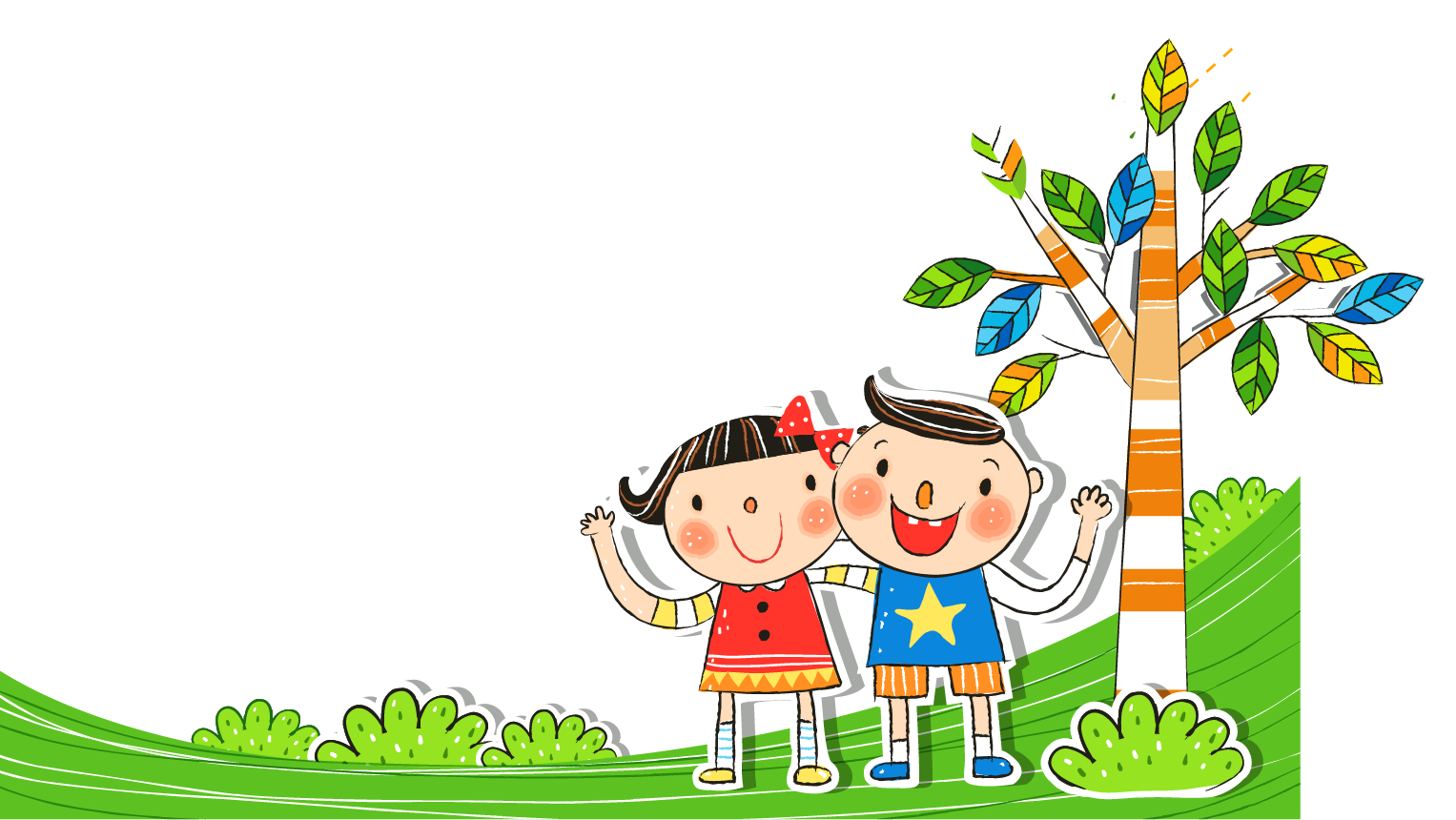 CHÚC CÁC CON HỌC TỐT!